DEANNA: Natural Language Questions for the Web of Data
“Classical” QA
“Who played in Casablanca and was married to a writer born in Rome?”
EMNLP
July 12, 2012
Natural Language Questions for the Web of Data - Yahya et al.
2
“Classical” QA
“Who played in Casablanca and was married to a writer born in Rome?”
Ingrid Bergman (29 August 1915 – 29 August 1982) was a Swedish actress who starred in a variety of European and American films. She won three Academy Awards, two Emmy Awards, and the Tony Award for Best Actress. She is ranked as the fourth greatest female star of American cinema of all time by the American Film Institute. She is best remembered for her roles as Ilsa Lund in Casablanca (1942), a World War II drama co-starring Humphrey Bogart and as Alicia Huberman in Notorious (1946), an Alfred Hitchcock thriller co-starring Cary Grant.
EMNLP
July 12, 2012
Natural Language Questions for the Web of Data - Yahya et al.
3
“Classical” QA
“Who played in Casablanca and was married to a writer born in Rome?”
Ingrid Bergman (29 August 1915 – 29 August 1982) was a Swedish actress who starred in a variety of European and American films. She won three Academy Awards, two Emmy Awards, and the Tony Award for Best Actress. She is ranked as the fourth greatest female star of American cinema of all time by the American Film Institute. She is best remembered for her roles as Ilsa Lund in Casablanca (1942), a World War II drama co-starring Humphrey Bogart and as Alicia Huberman in Notorious (1946), an Alfred Hitchcock thriller co-starring Cary Grant.
In 1950, after a decade of stardom in American films, she starred in the Italian film Stromboli, which led to a love affair with director Roberto Rossellini while they were both already married. The affair and then marriage with Rossellini created a scandal that forced her to remain in Europe until 1956, when she made a successful Hollywood return in Anastasia, for which she won her second Academy Award, as well as the forgiveness of her fans. Many of her personal and film documents can be seen in the Wesleyan University Cinema Archives.[4]
EMNLP
July 12, 2012
Natural Language Questions for the Web of Data - Yahya et al.
4
“Classical” QA
“Who played in Casablanca and was married to a writer born in Rome?”
Ingrid Bergman (29 August 1915 – 29 August 1982) was a Swedish actress who starred in a variety of European and American films. She won three Academy Awards, two Emmy Awards, and the Tony Award for Best Actress. She is ranked as the fourth greatest female star of American cinema of all time by the American Film Institute. She is best remembered for her roles as Ilsa Lund in Casablanca (1942), a World War II drama co-starring Humphrey Bogart and as Alicia Huberman in Notorious (1946), an Alfred Hitchcock thriller co-starring Cary Grant.
In 1950, after a decade of stardom in American films, she starred in the Italian film Stromboli, which led to a love affair with director Roberto Rossellini while they were both already married. The affair and then marriage with Rossellini created a scandal that forced her to remain in Europe until 1956, when she made a successful Hollywood return in Anastasia, for which she won her second Academy Award, as well as the forgiveness of her fans. Many of her personal and film documents can be seen in the Wesleyan University Cinema Archives.[4]
Roberto Gastone Zeffiro Rossellini (8 May 1906 – 3 June 1977) was an Italian film director and screenwriter. Rossellini was one of the directors of the Italian neorealist cinema, contributing films such as Roma città aperta (Rome, Open City 1945) to the movement.
EMNLP
July 12, 2012
Natural Language Questions for the Web of Data - Yahya et al.
5
“Classical” QA
“Who played in Casablanca and was married to a writer born in Rome?”
Rossellini was born in Rome. His mother, Elettra (née Bellan), was a housewife, and his father, Angiolo Giuseppe "Beppino" Rossellini, owned a construction firm. His mother was of part French descent, from immigrants who had arrived in Italy during the Napoleonic Wars. He lived on the Via Ludovisi, whereBenito Mussolini had his first Roman hotel in 1922 when Fascism obtained power in Italy.
Ingrid Bergman (29 August 1915 – 29 August 1982) was a Swedish actress who starred in a variety of European and American films. She won three Academy Awards, two Emmy Awards, and the Tony Award for Best Actress. She is ranked as the fourth greatest female star of American cinema of all time by the American Film Institute. She is best remembered for her roles as Ilsa Lund in Casablanca (1942), a World War II drama co-starring Humphrey Bogart and as Alicia Huberman in Notorious (1946), an Alfred Hitchcock thriller co-starring Cary Grant.
In 1950, after a decade of stardom in American films, she starred in the Italian film Stromboli, which led to a love affair with director Roberto Rossellini while they were both already married. The affair and then marriage with Rossellini created a scandal that forced her to remain in Europe until 1956, when she made a successful Hollywood return in Anastasia, for which she won her second Academy Award, as well as the forgiveness of her fans. Many of her personal and film documents can be seen in the Wesleyan University Cinema Archives.[4]
Roberto Gastone Zeffiro Rossellini (8 May 1906 – 3 June 1977) was an Italian film director and screenwriter. Rossellini was one of the directors of the Italian neorealist cinema, contributing films such as Roma città aperta (Rome, Open City 1945) to the movement.
EMNLP
July 12, 2012
Natural Language Questions for the Web of Data - Yahya et al.
6
QA, meet the (semantic) Web of Data
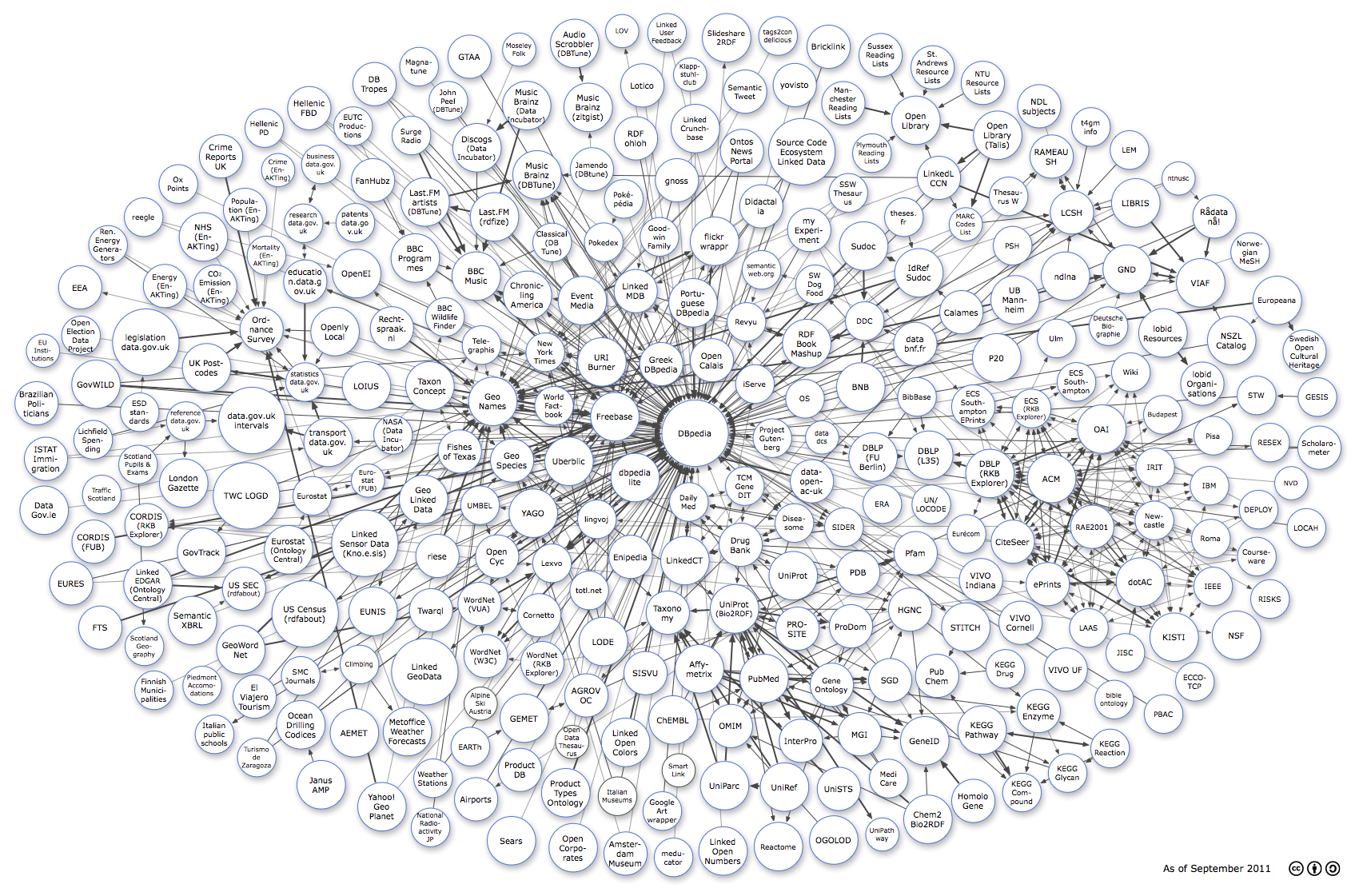 EMNLP
July 12, 2012
Natural Language Questions for the Web of Data - Yahya et al.
7
QA, meet the (semantic) Web of Data
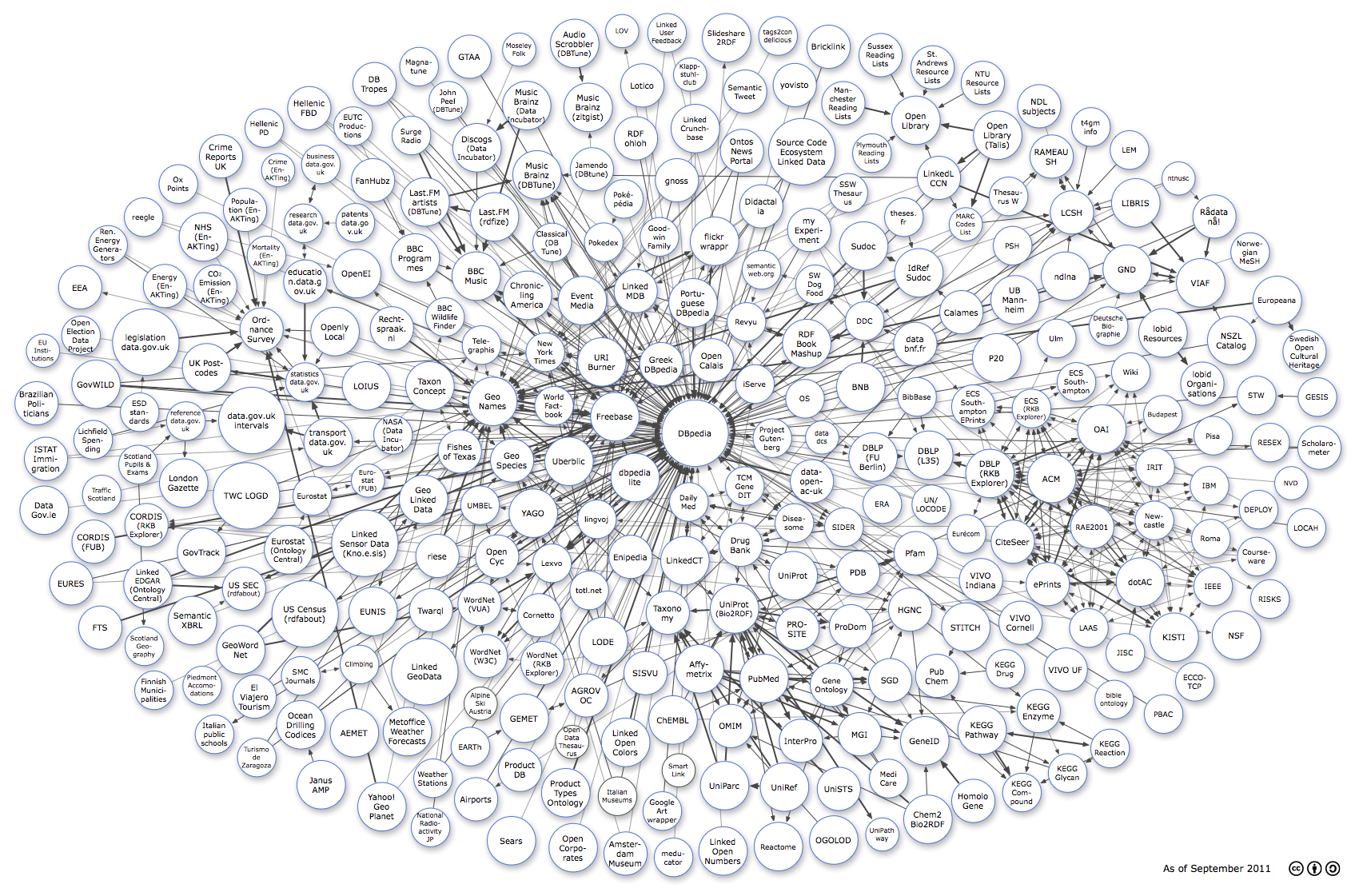 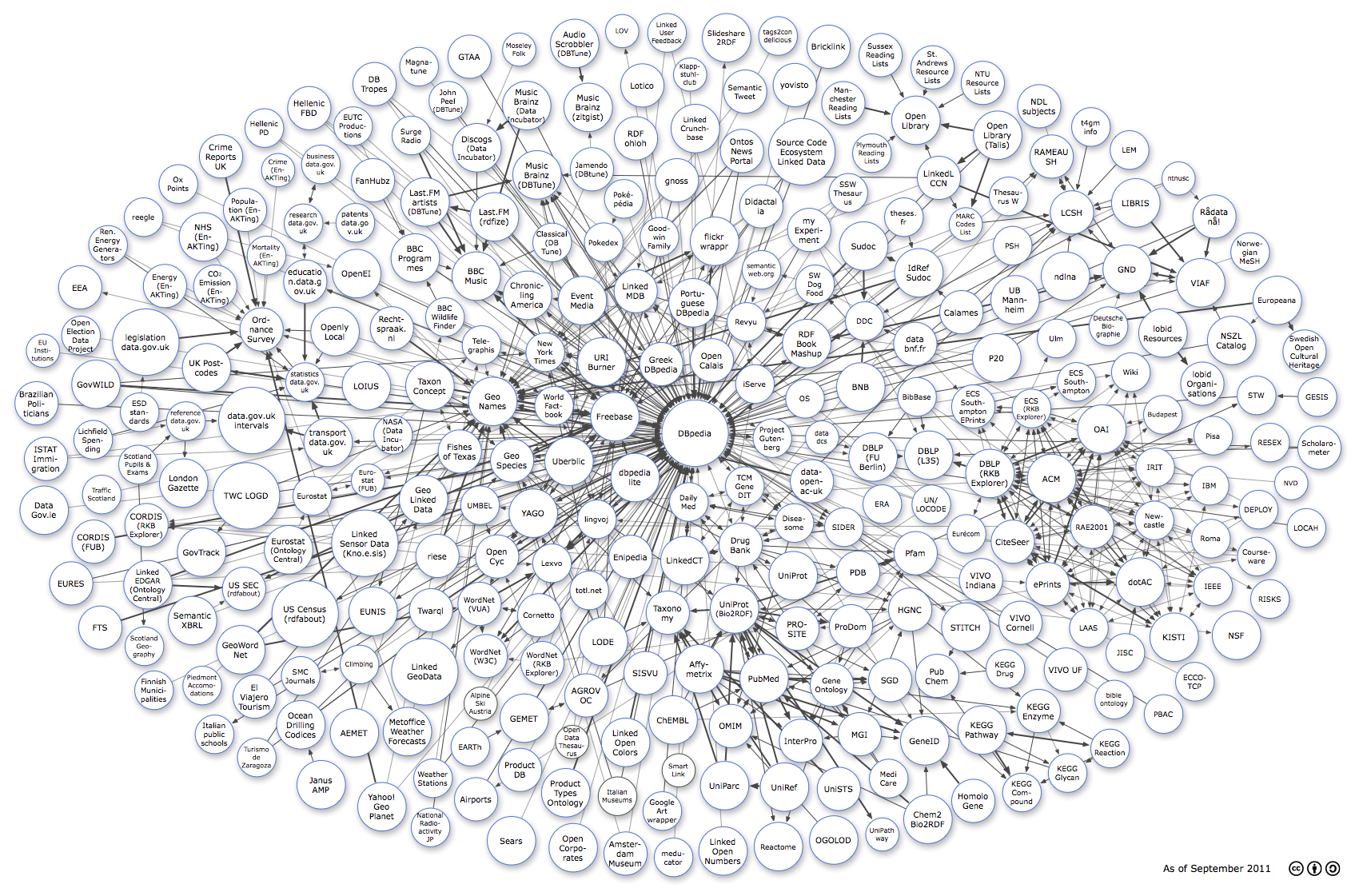 EMNLP
July 12, 2012
Natural Language Questions for the Web of Data - Yahya et al.
8
QA, meet the (semantic) Web of Data
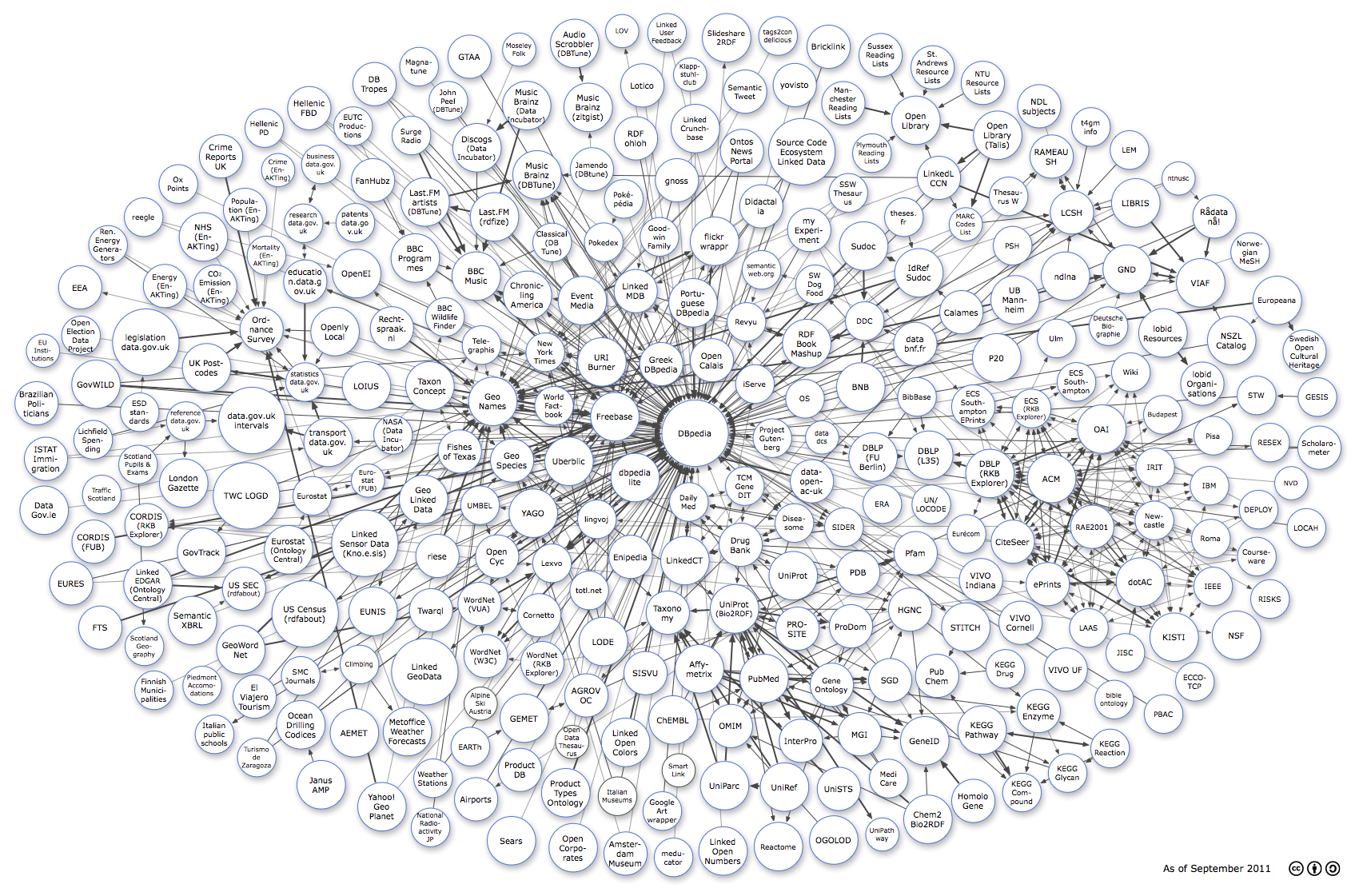 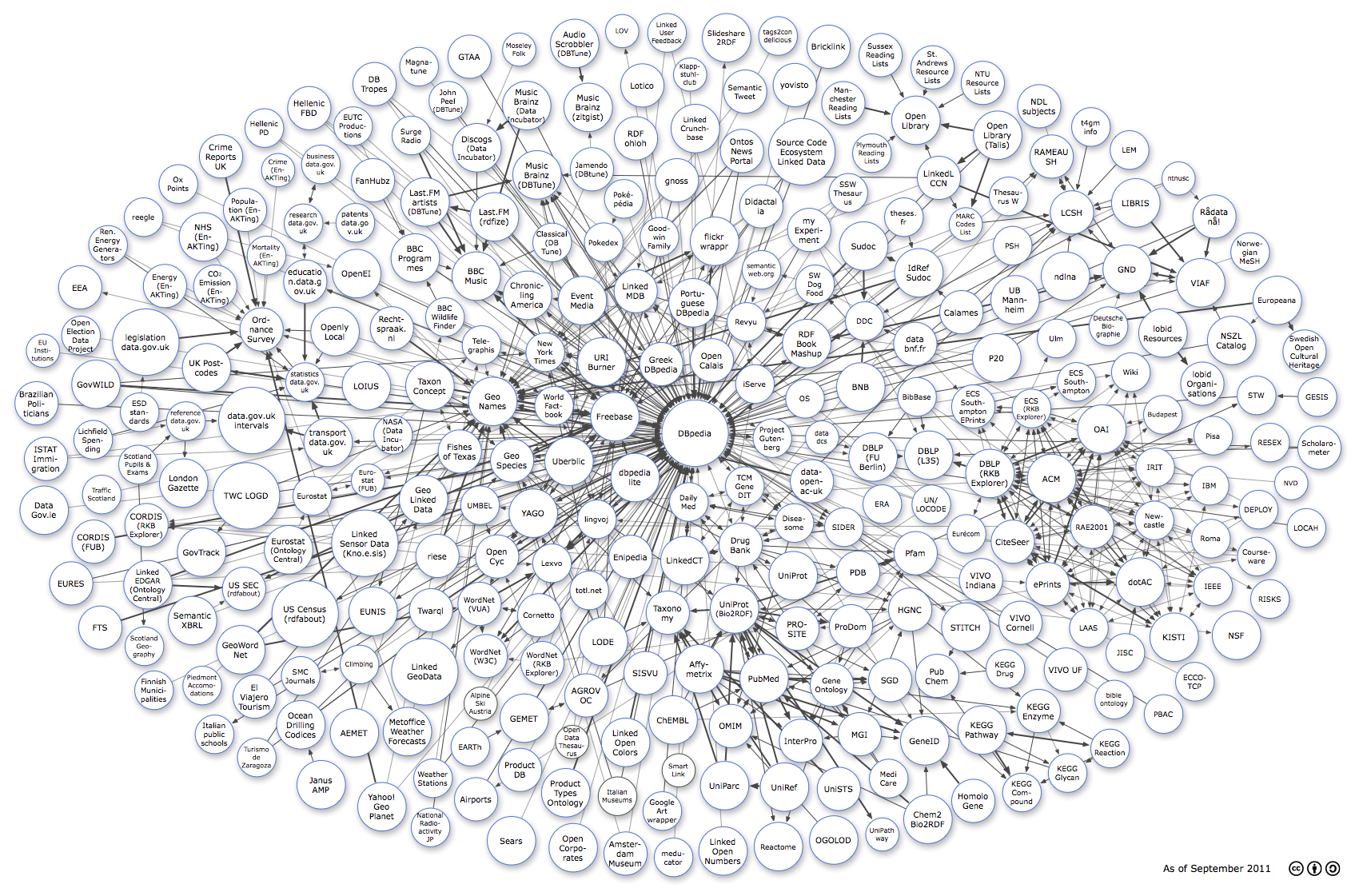 EMNLP
July 12, 2012
Natural Language Questions for the Web of Data - Yahya et al.
9
QA, meet the (semantic) Web of Data
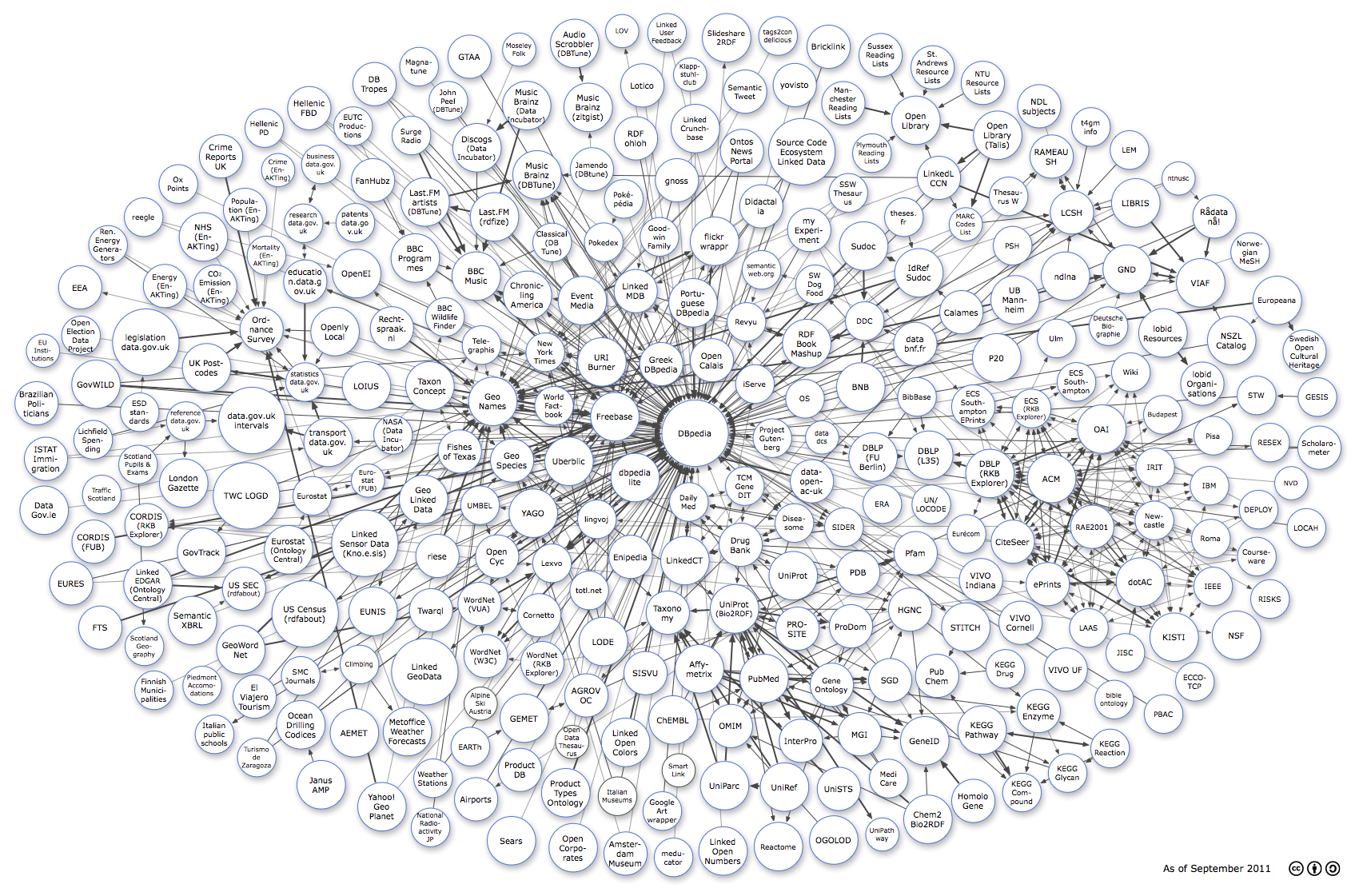 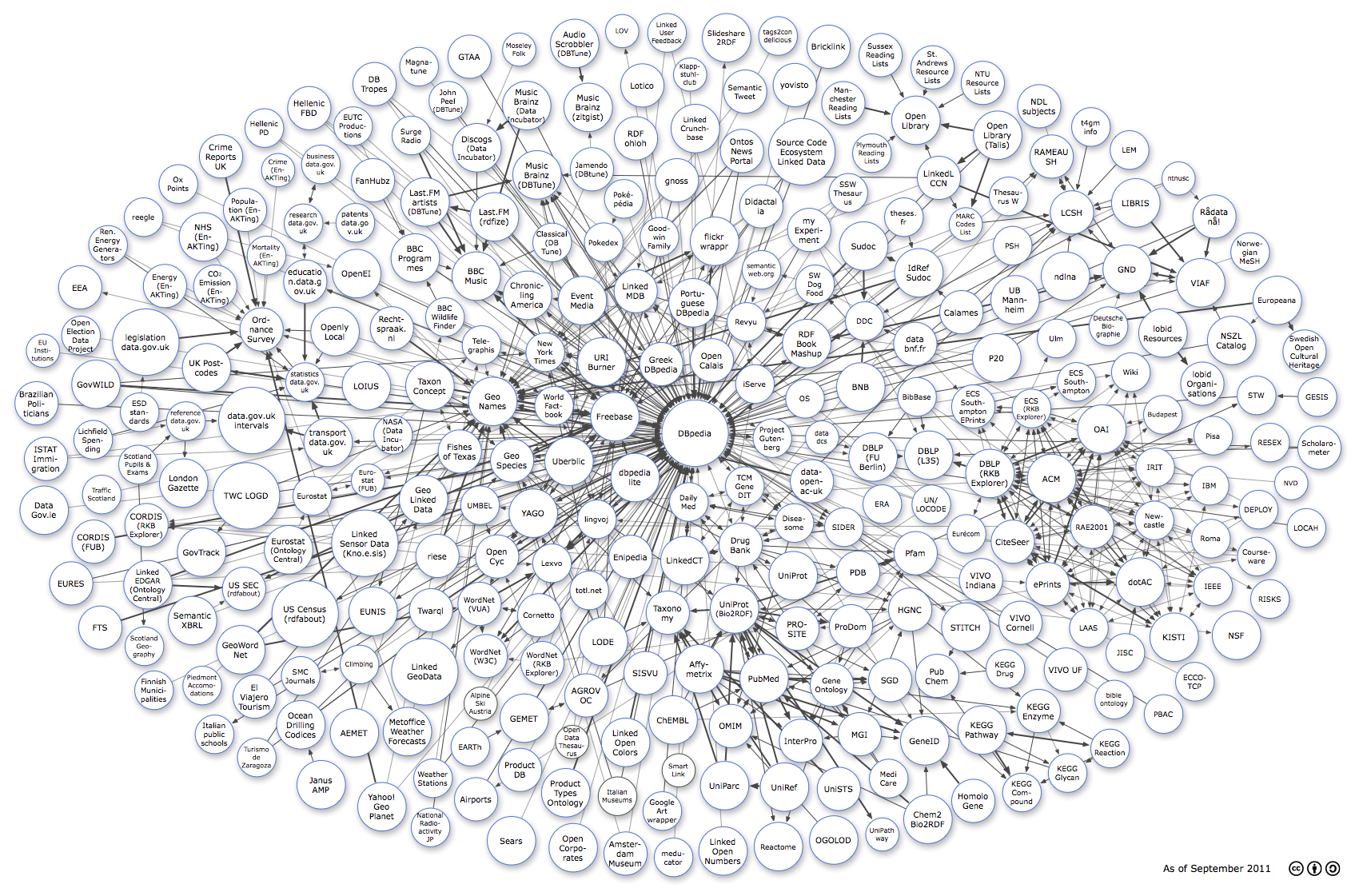 WordNet
+
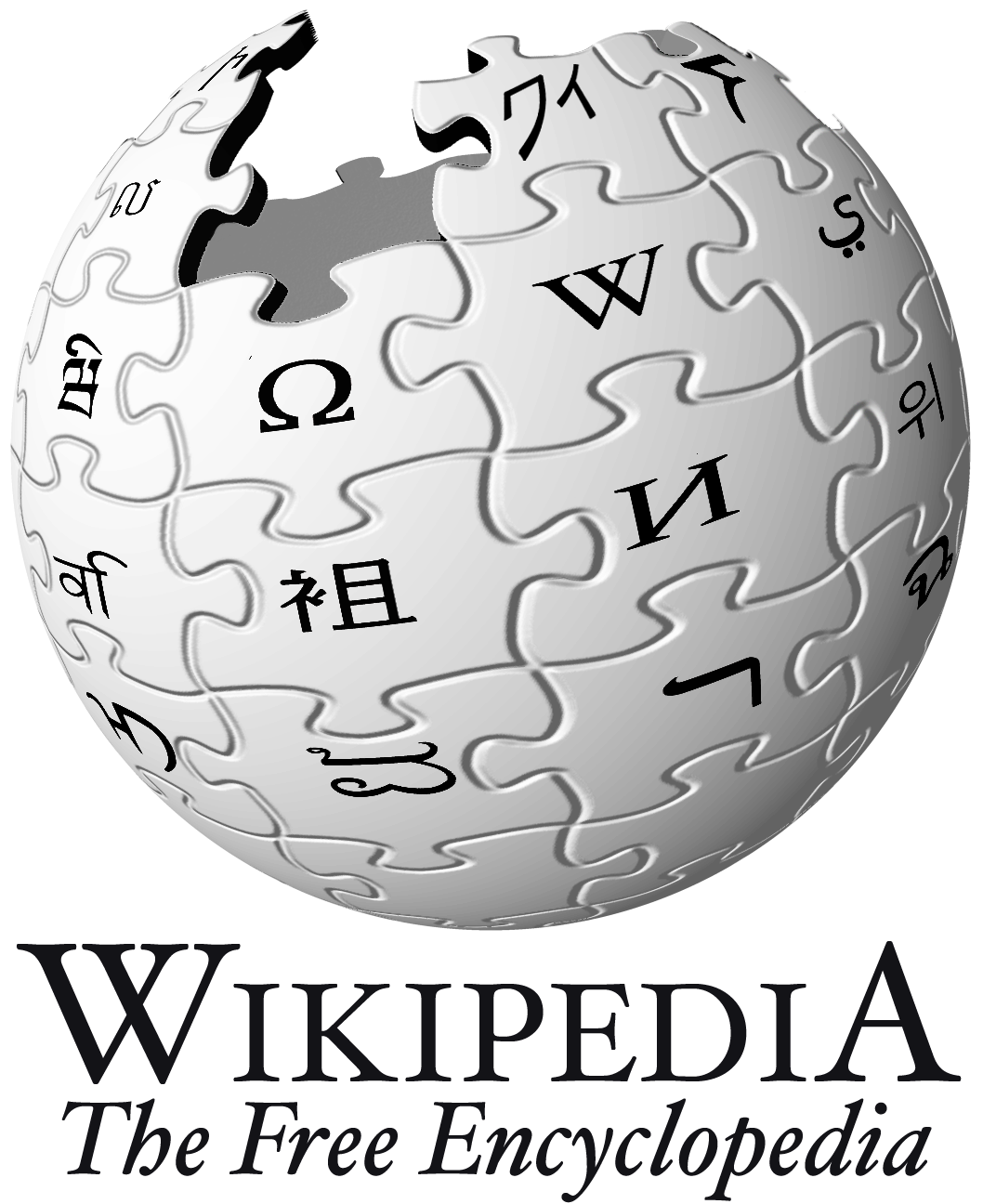 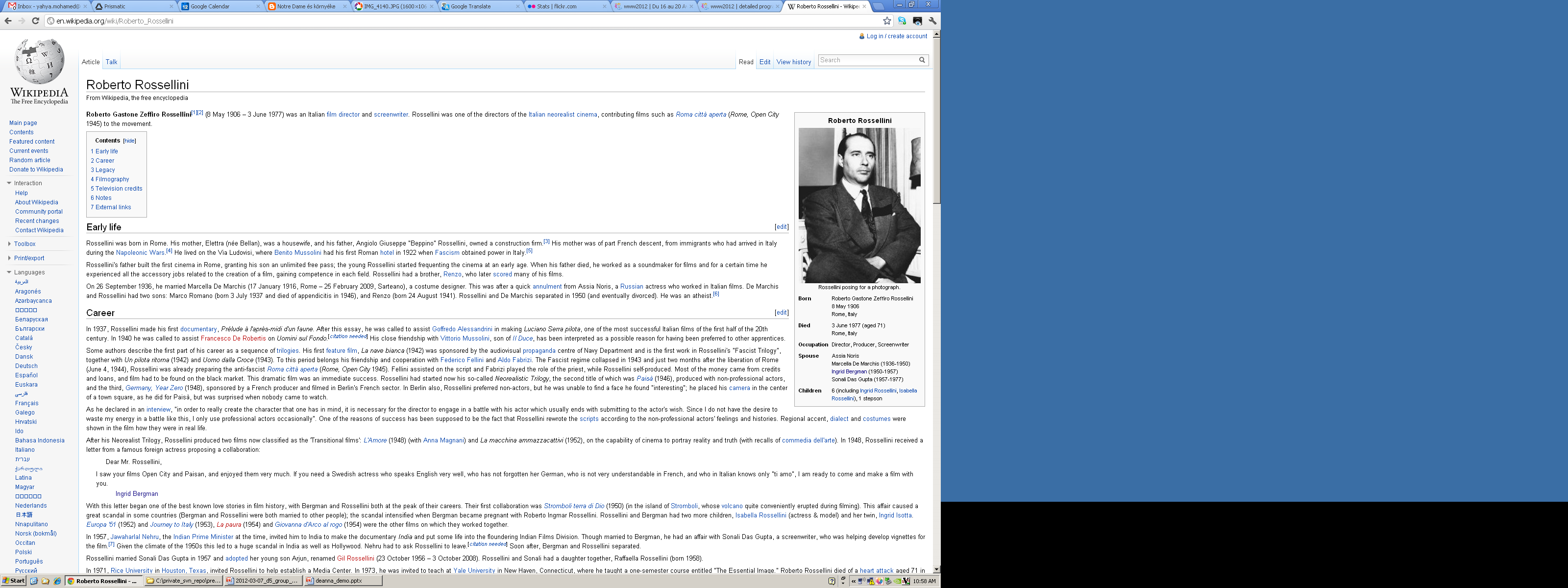 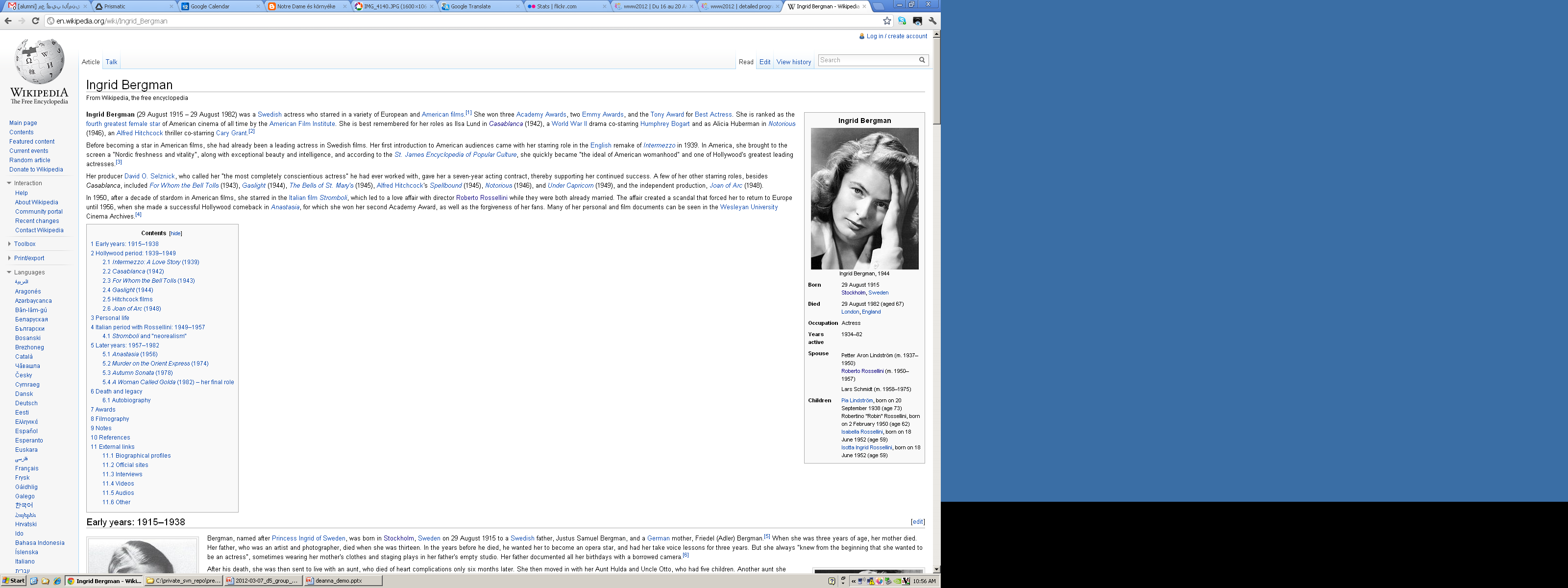 Subject           Predicate   Object
Rome               isA        city
city               subclassOf location
Roberto_Rossellini mariedTo   Ingrid_Bergman
EMNLP
July 12, 2012
Natural Language Questions for the Web of Data - Yahya et al.
10
QA, meet the (semantic) Web of Data
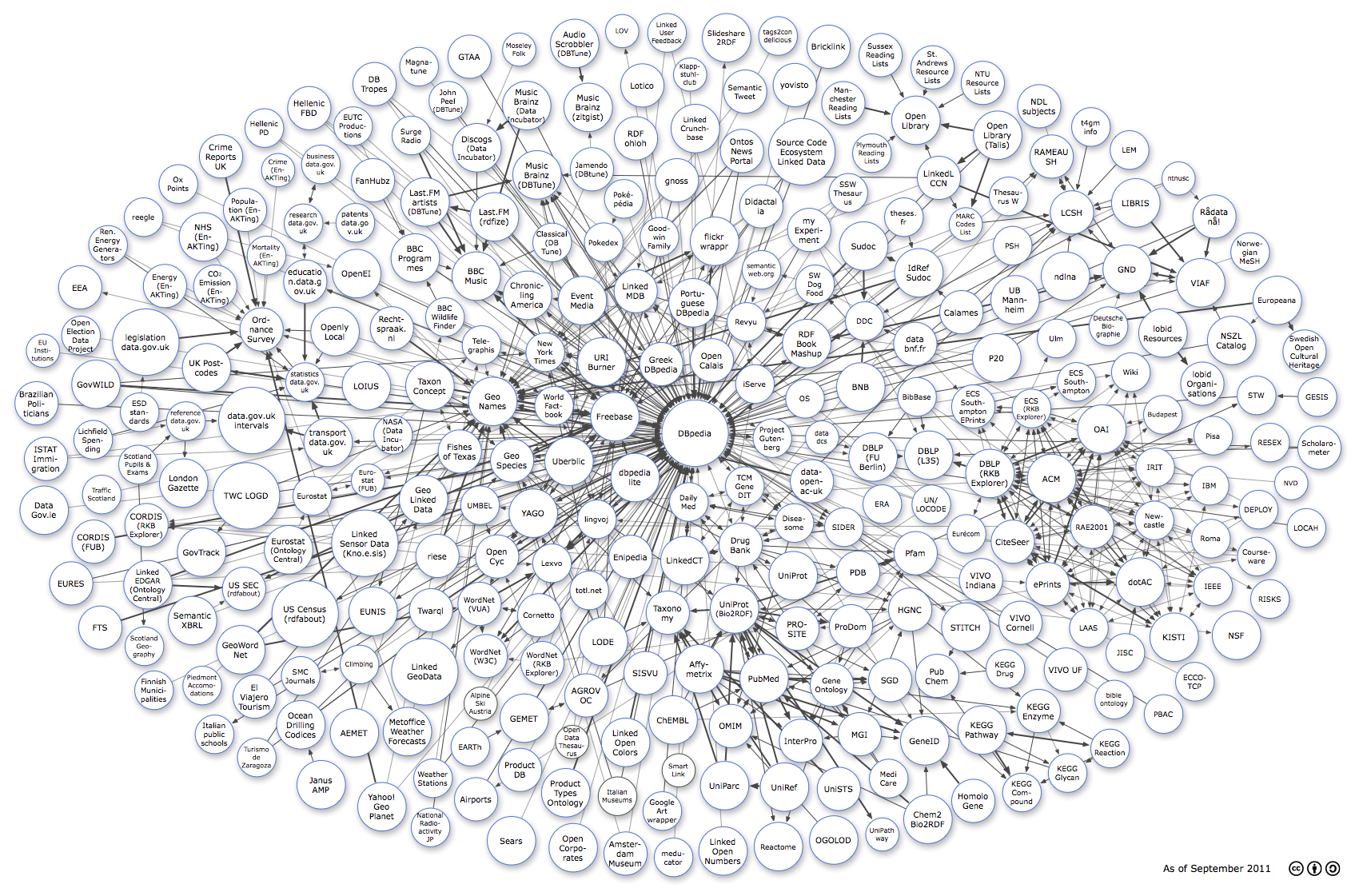 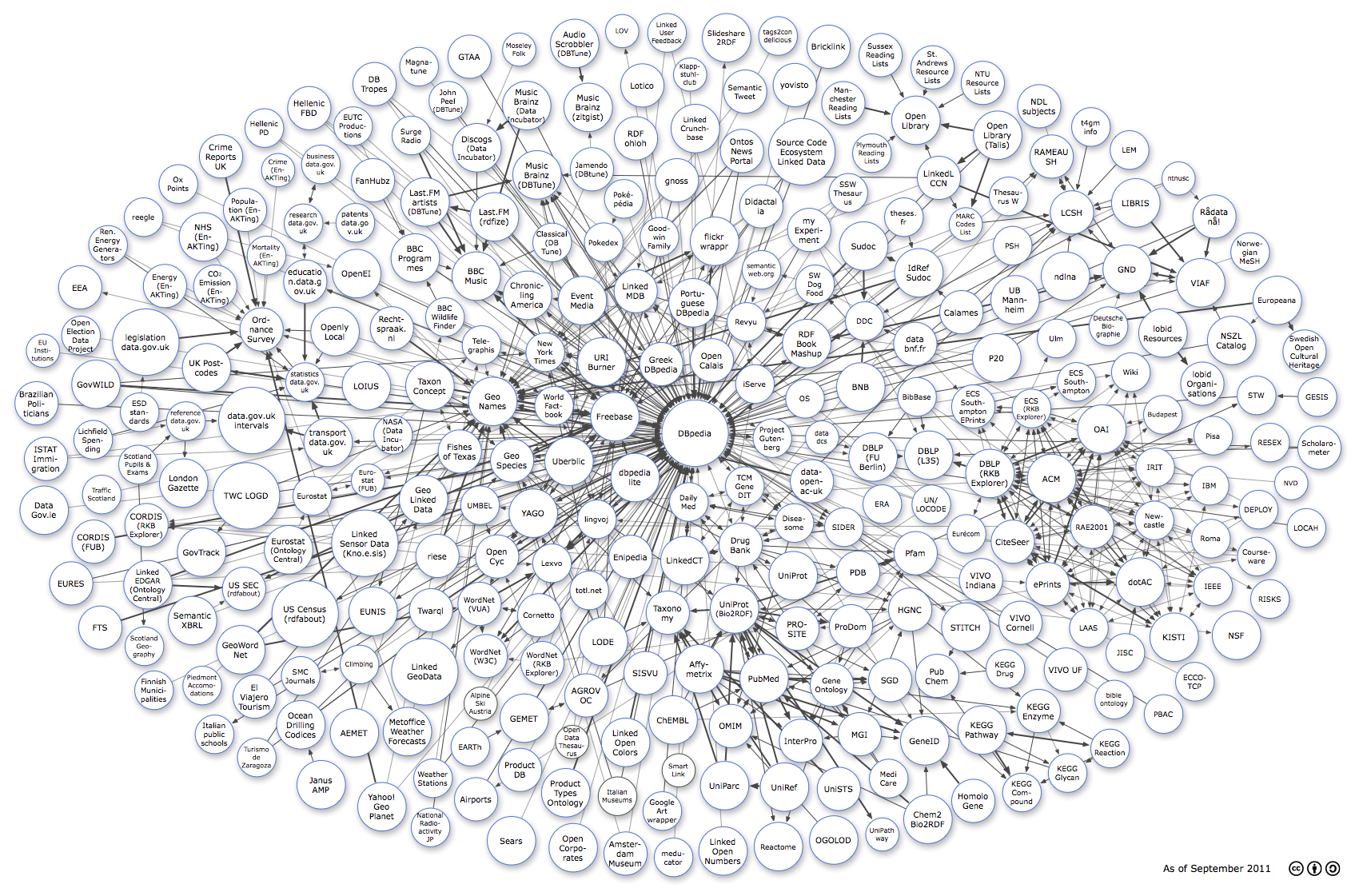 WordNet
+
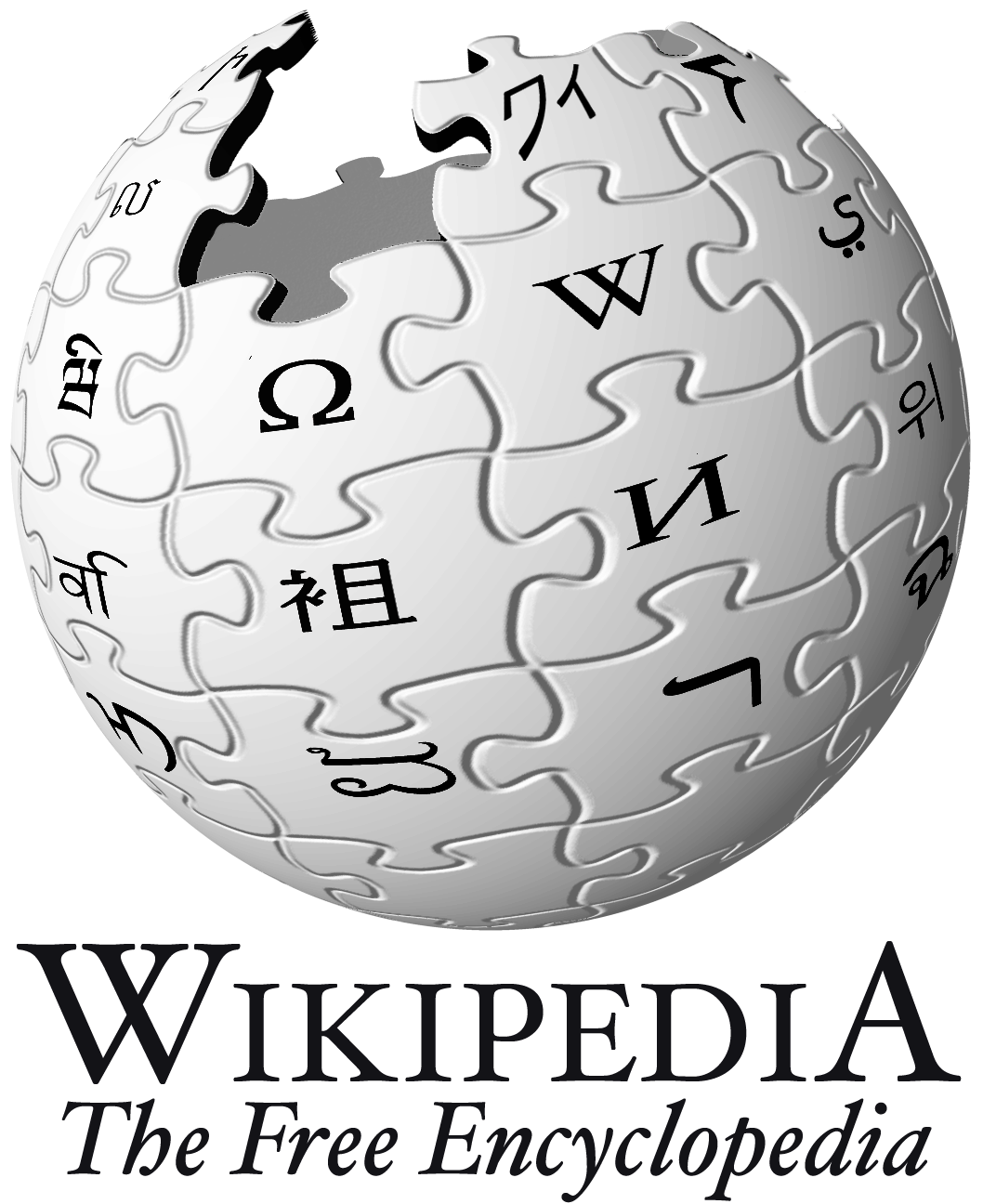 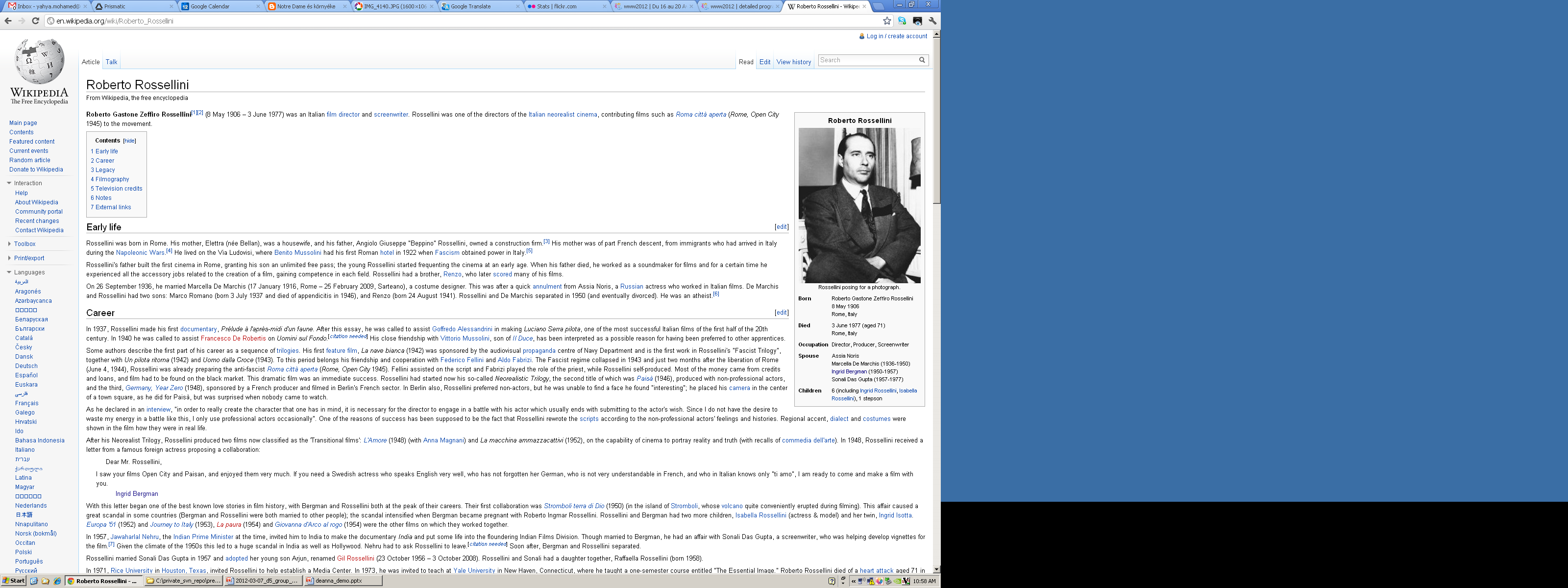 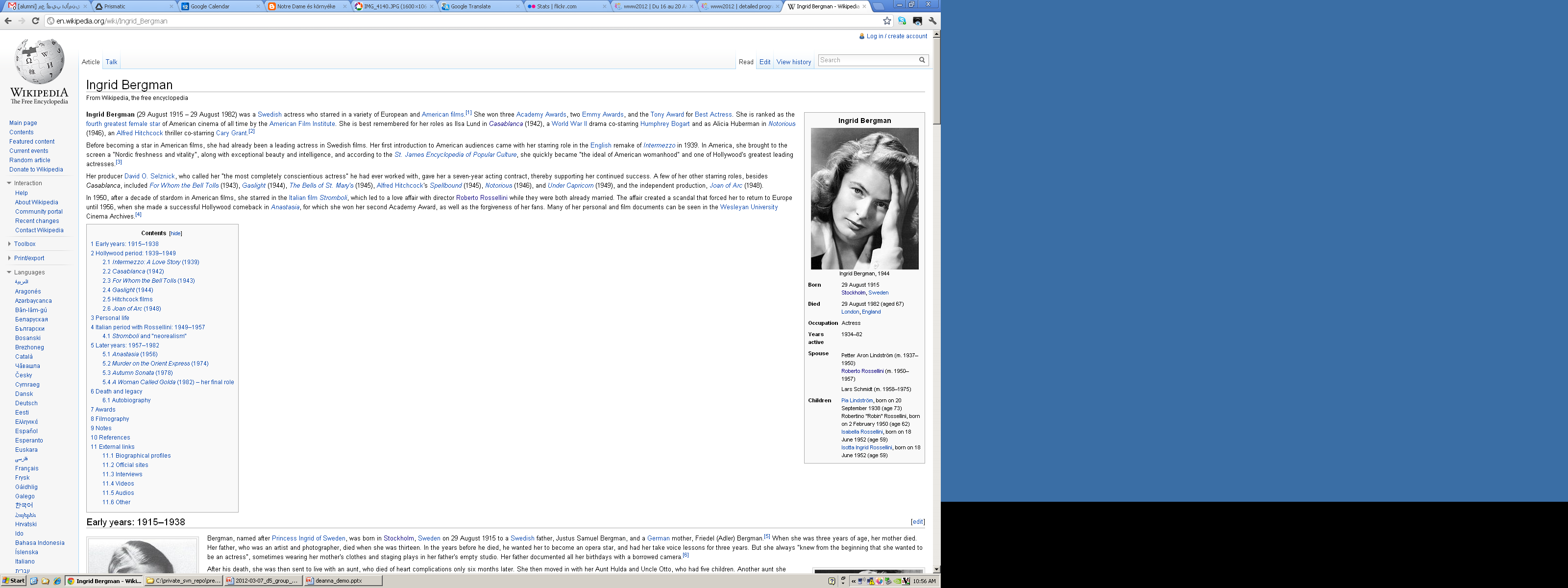 YAGO2: 120 million facts on 10 million entities
Subject           Predicate   Object
Rome               isA        city
city               subclassOf location
Roberto_Rossellini mariedTo   Ingrid_Bergman
EMNLP
July 12, 2012
Natural Language Questions for the Web of Data - Yahya et al.
11
QA, meet the (semantic) Web of Data
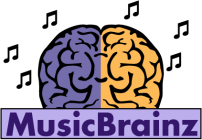 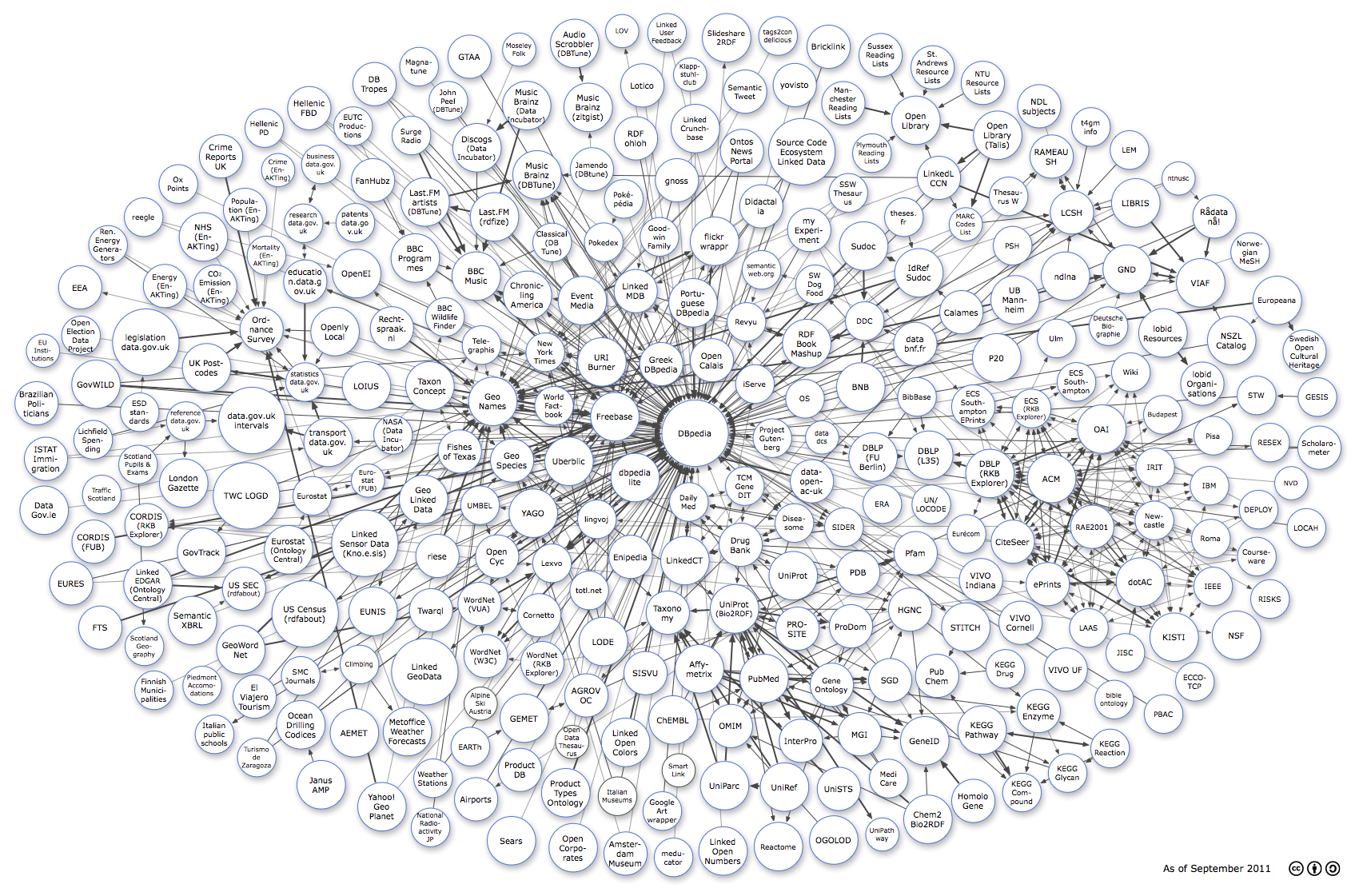 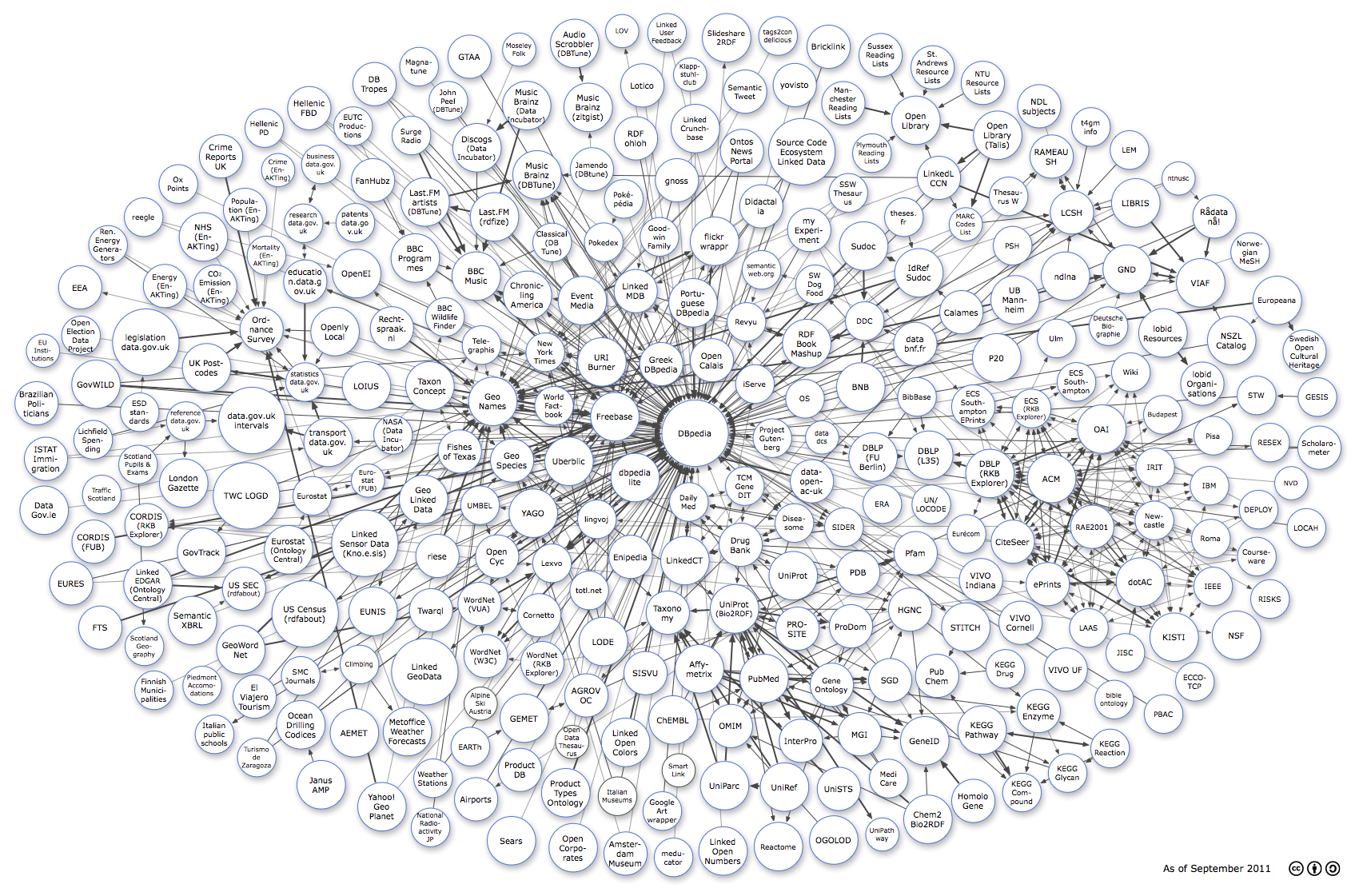 WordNet
+
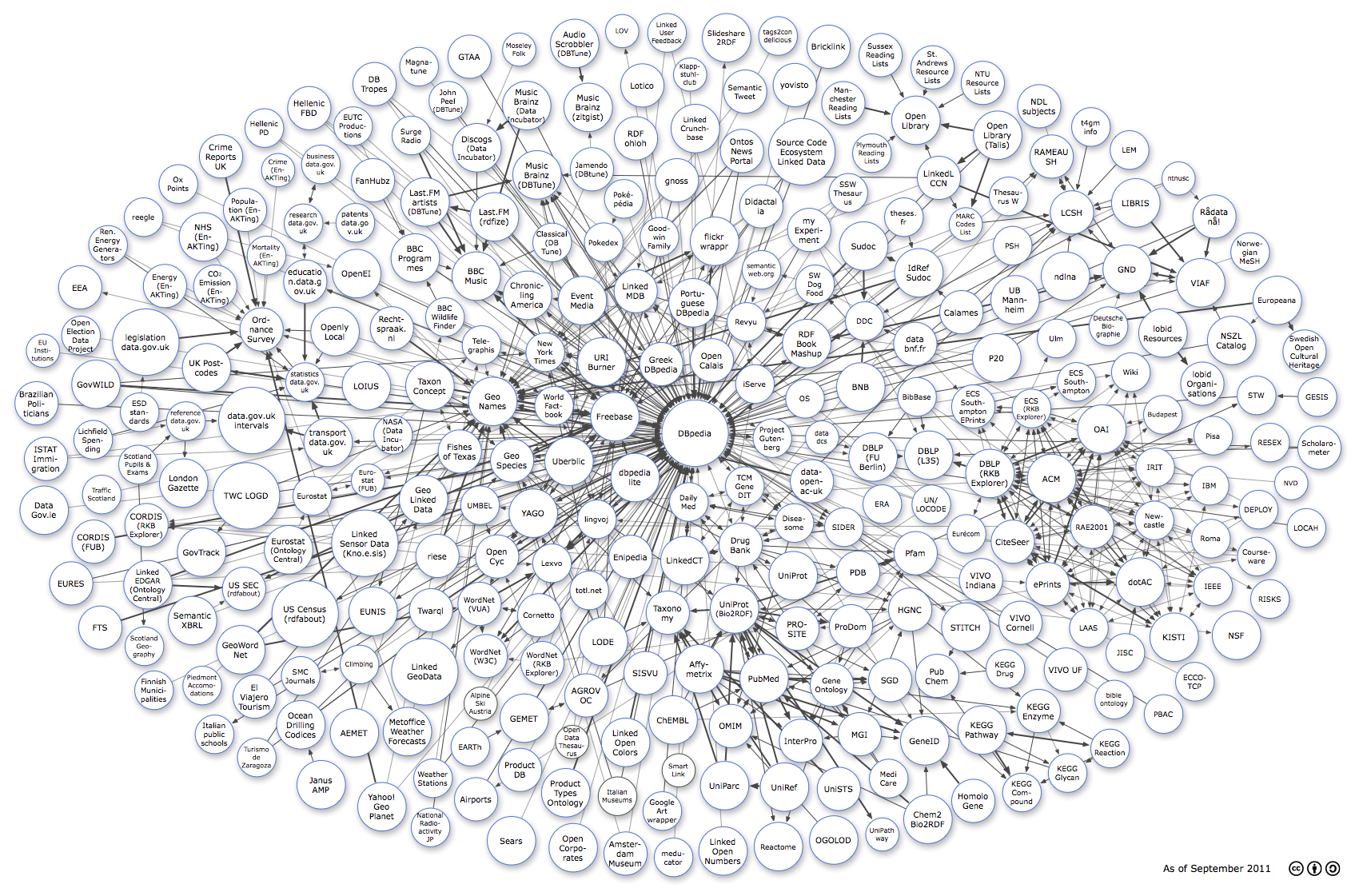 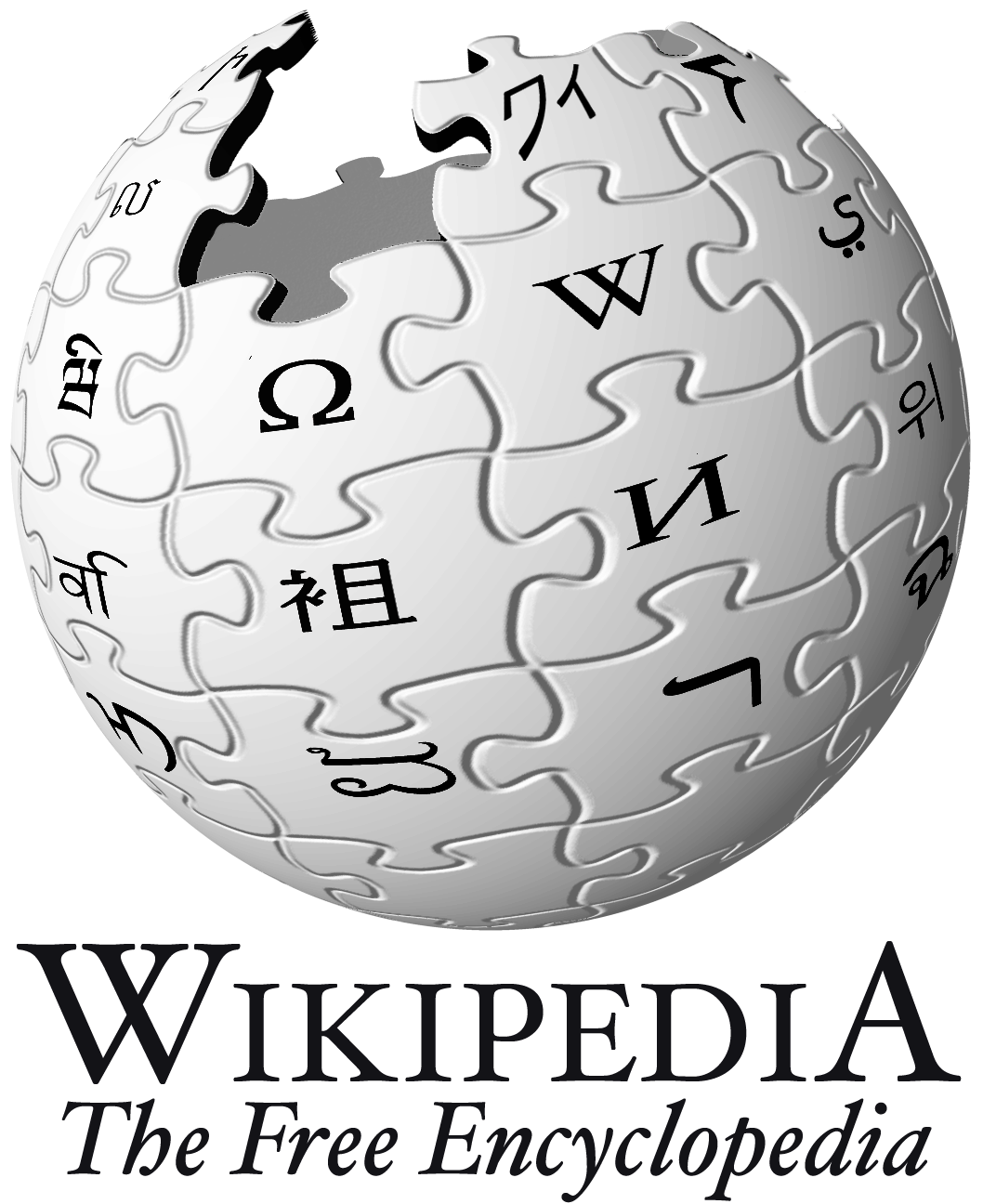 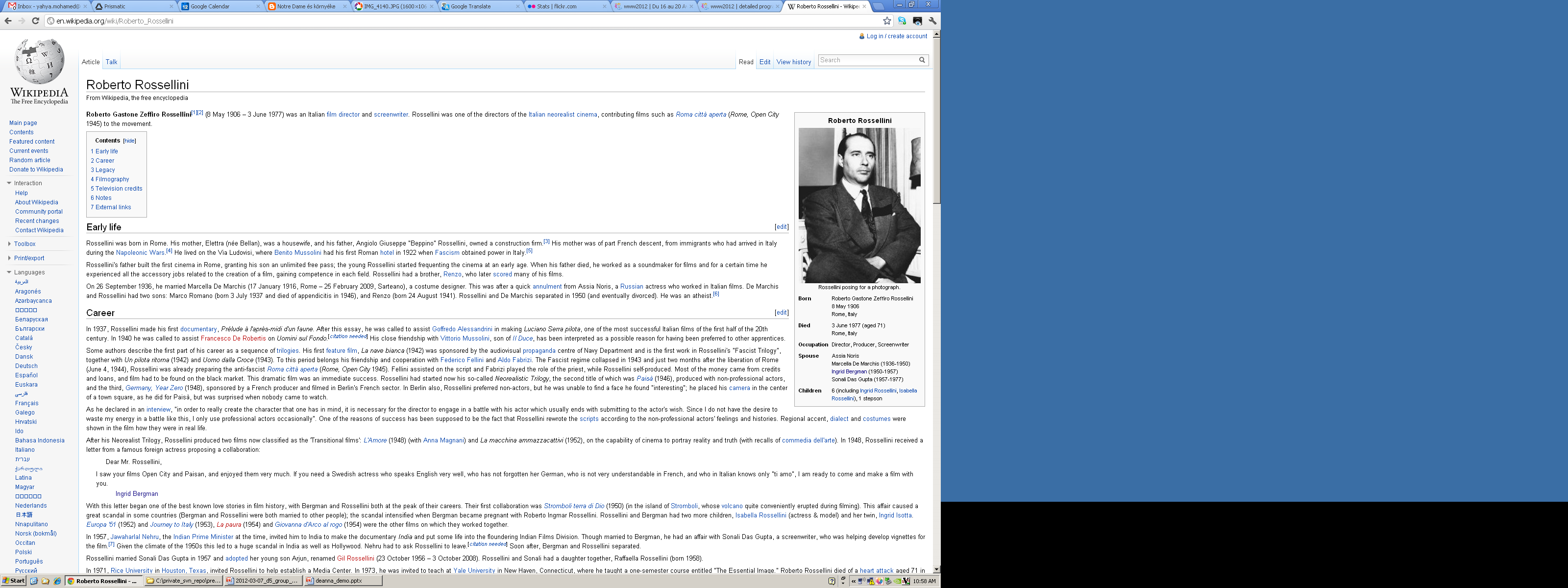 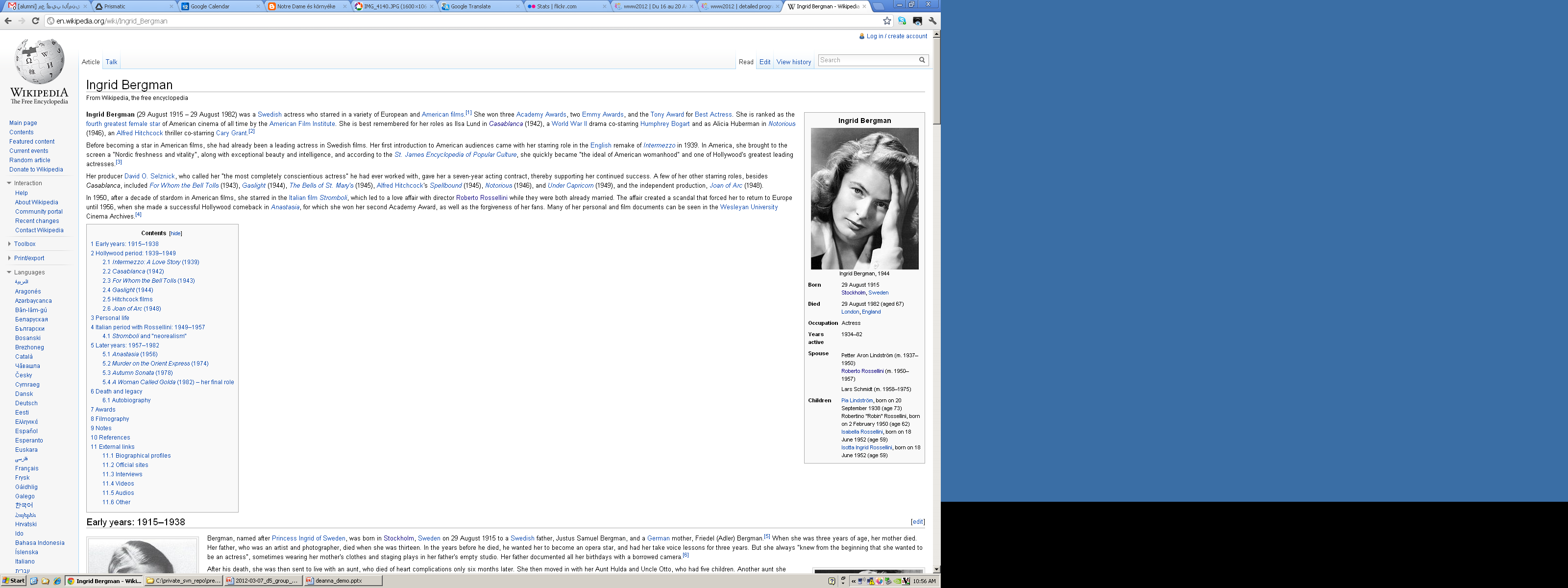 YAGO2: 120 million facts on 10 million entities
Subject           Predicate   Object
Rome               isA        city
city               subclassOf location
Roberto_Rossellini mariedTo   Ingrid_Bergman
EMNLP
July 12, 2012
Natural Language Questions for the Web of Data - Yahya et al.
12
QA, meet the (semantic) Web of Data
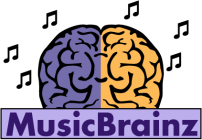 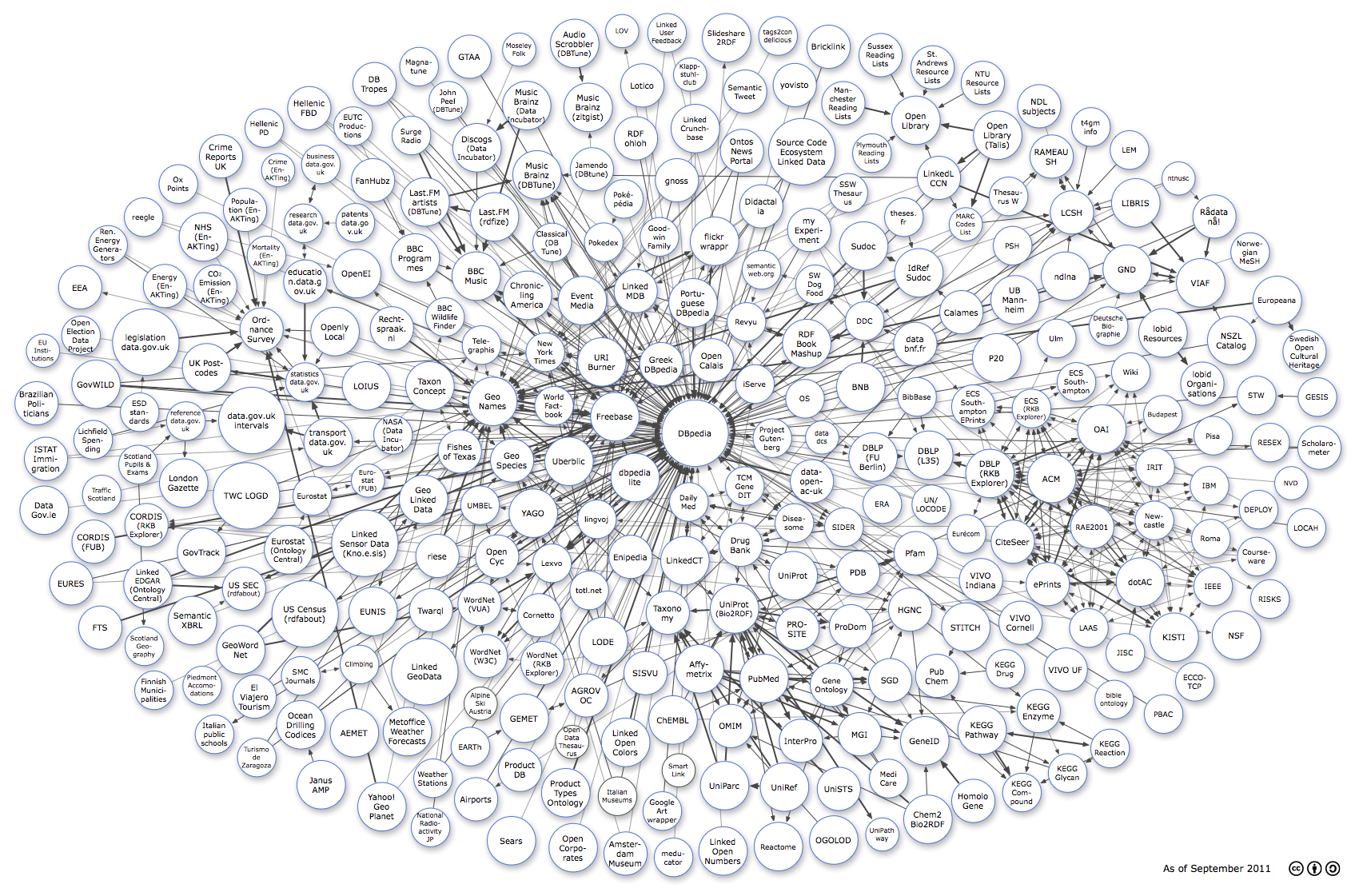 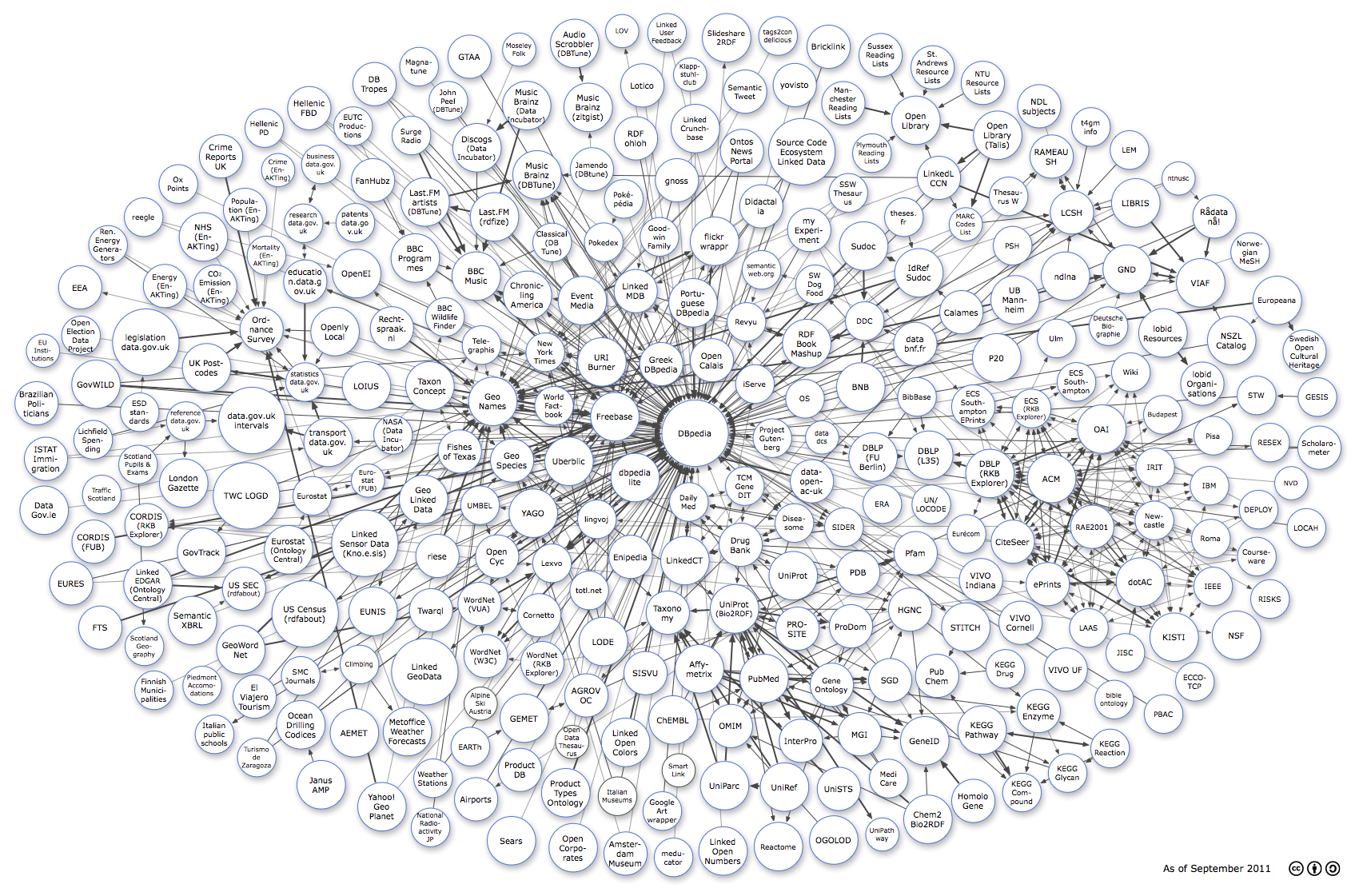 WordNet
+
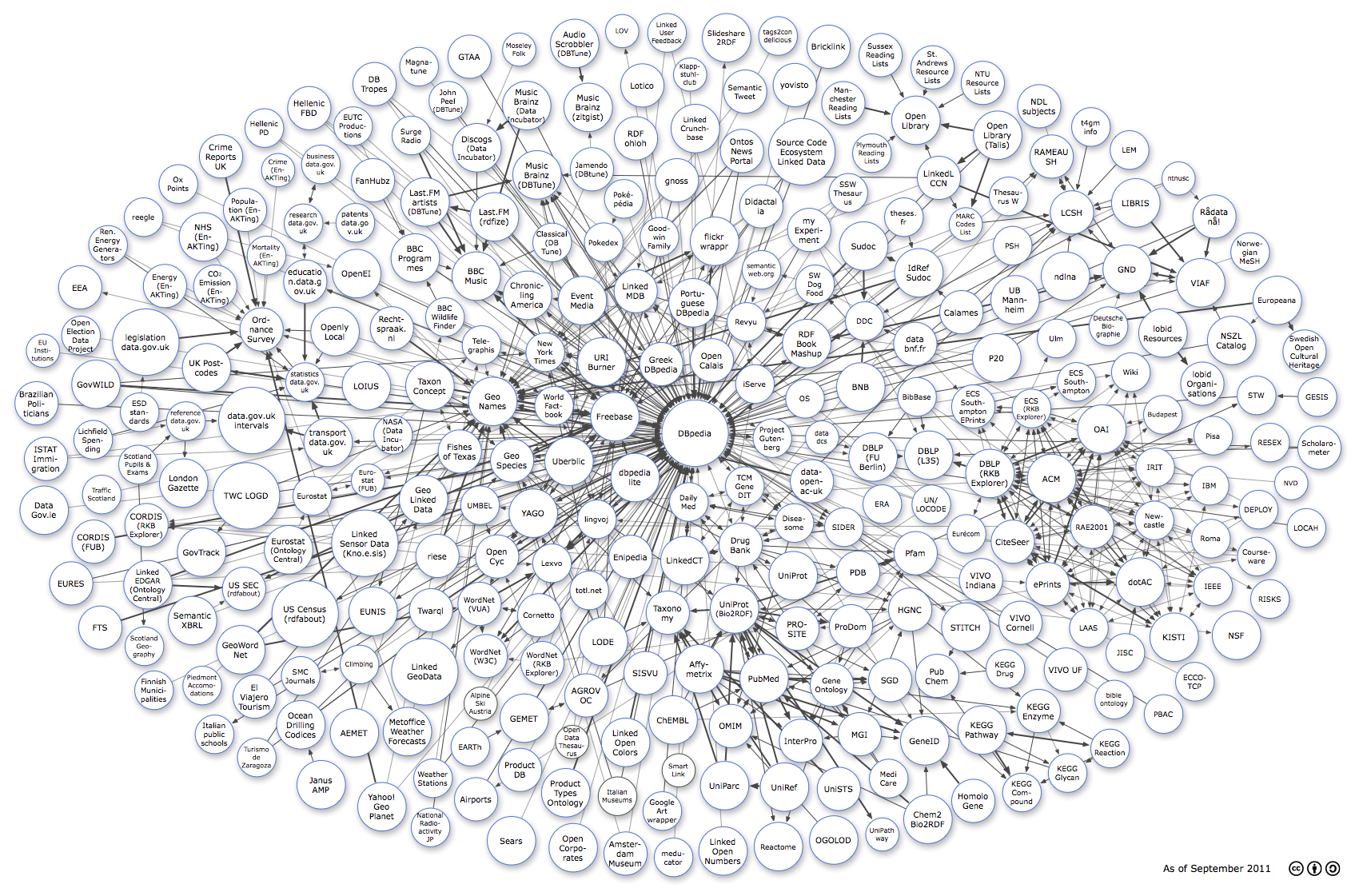 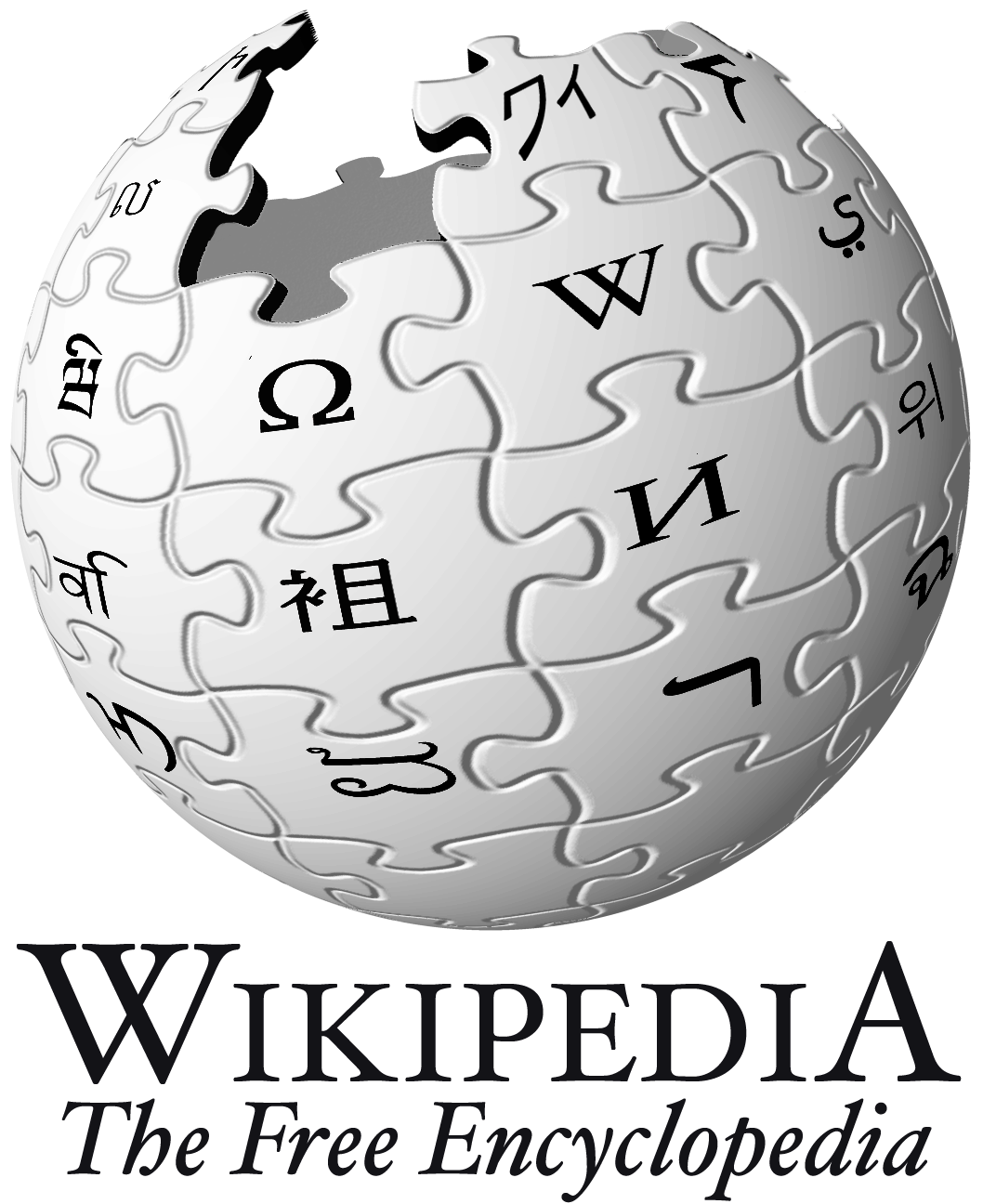 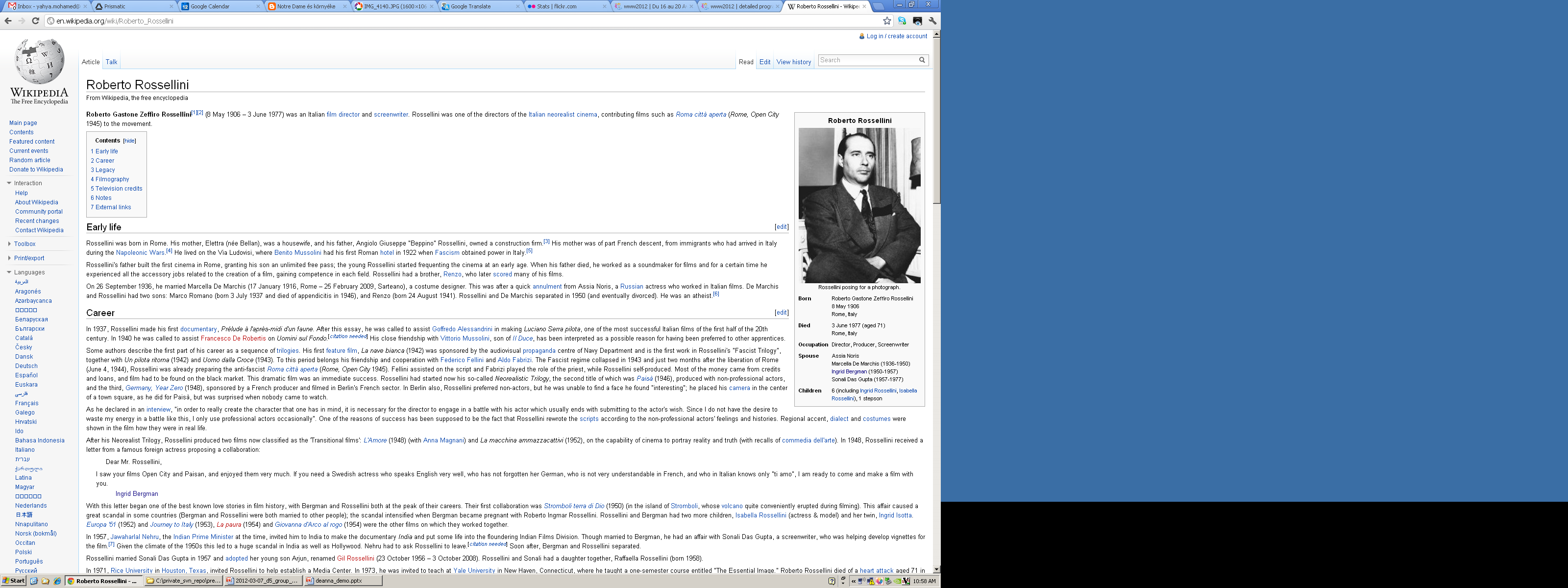 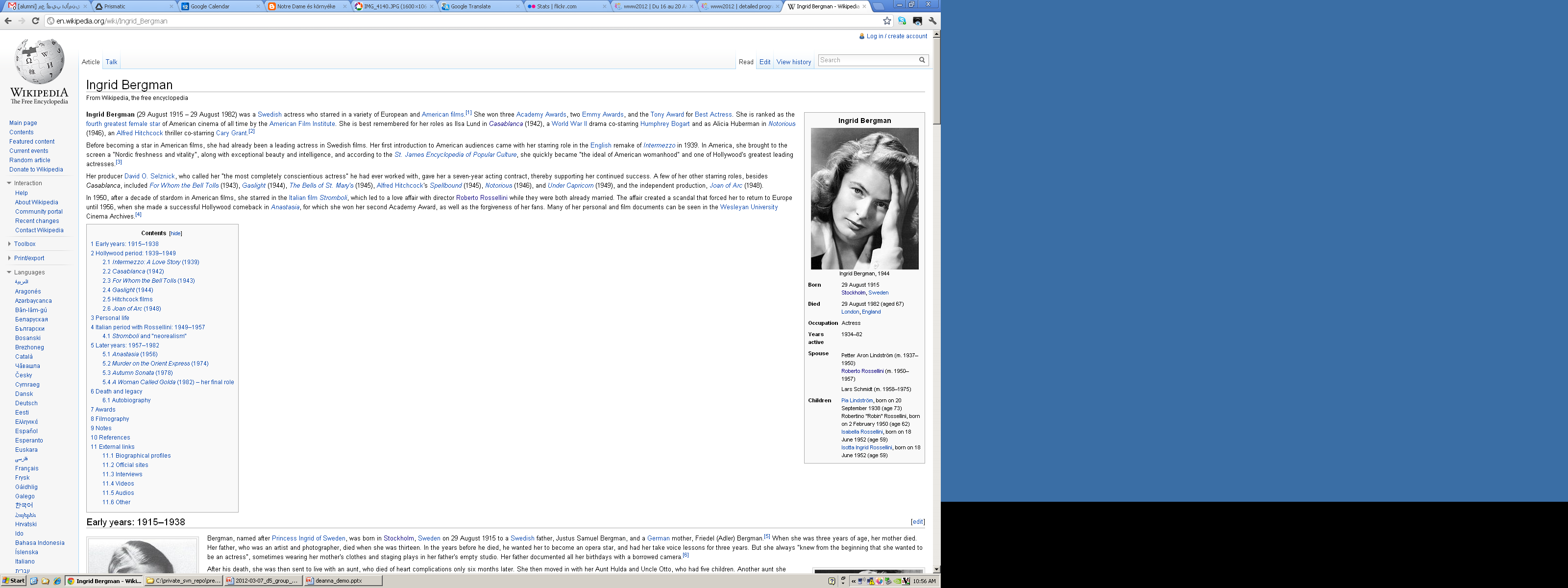 YAGO2: 120 million facts on 10 million entities
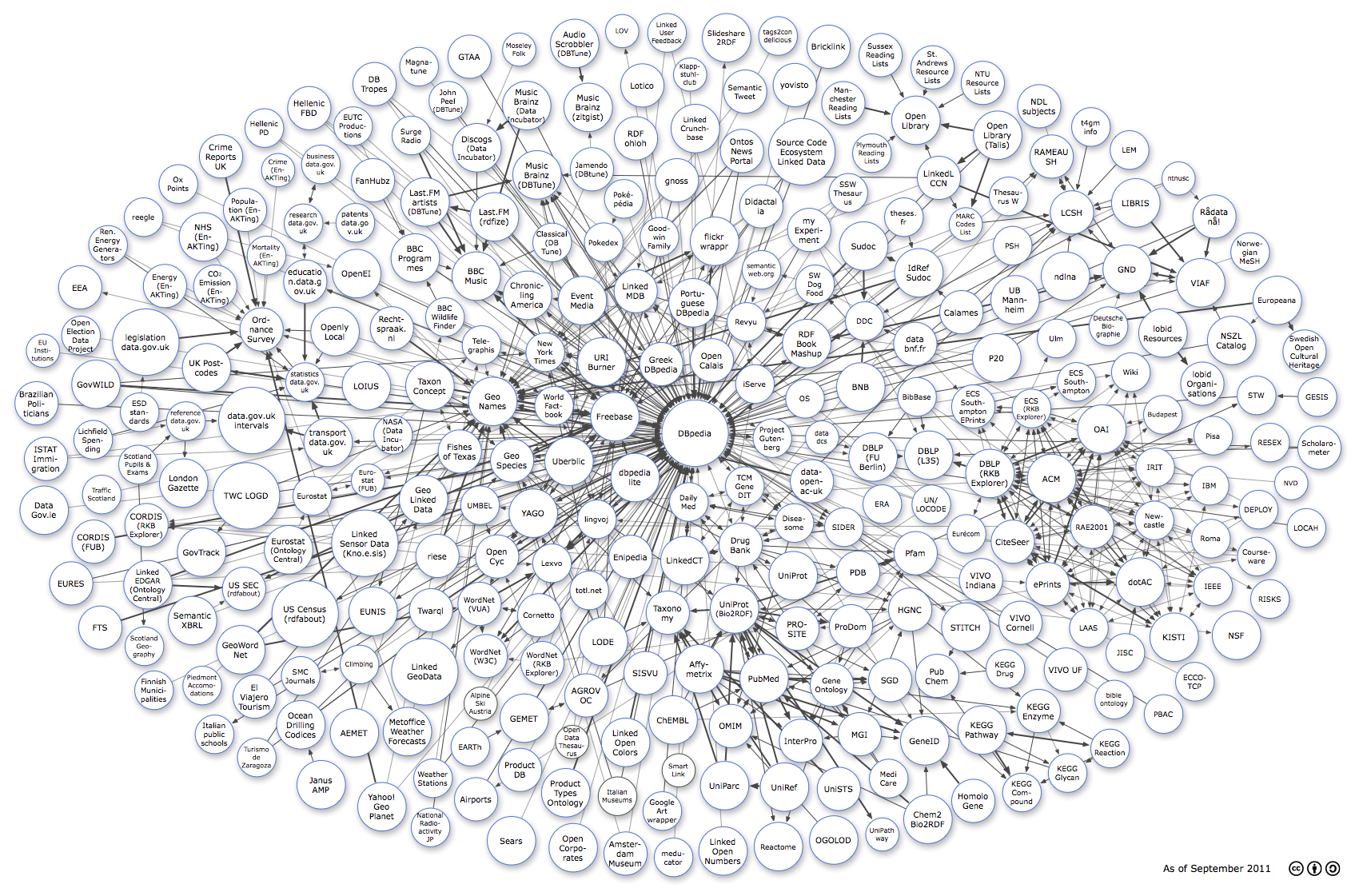 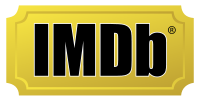 Subject           Predicate   Object
Rome               isA        city
city               subclassOf location
Roberto_Rossellini mariedTo   Ingrid_Bergman
EMNLP
July 12, 2012
Natural Language Questions for the Web of Data - Yahya et al.
13
QA, meet the (semantic) Web of Data
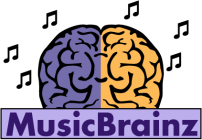 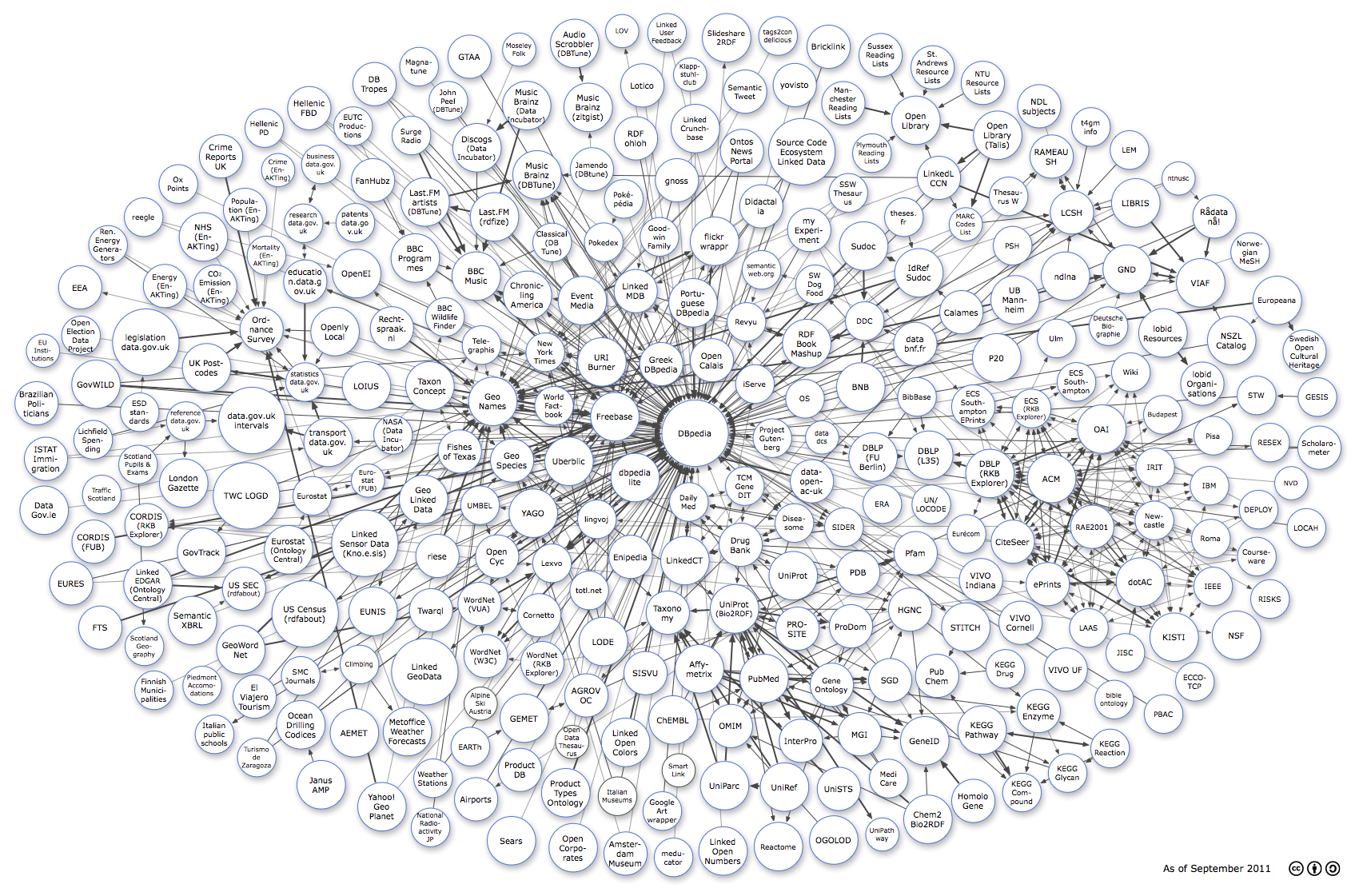 LOD: > 31 BILLION triples
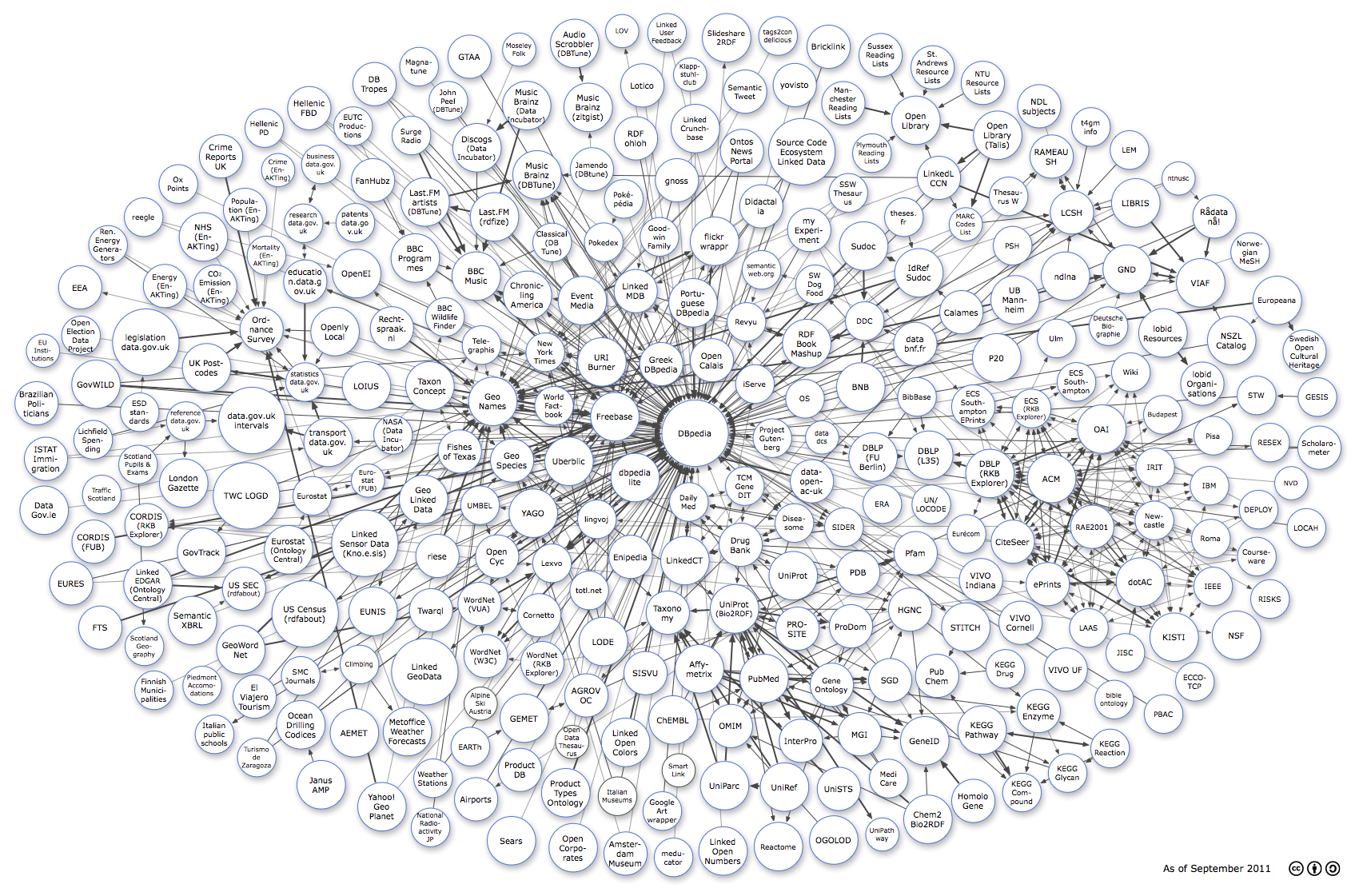 WordNet
+
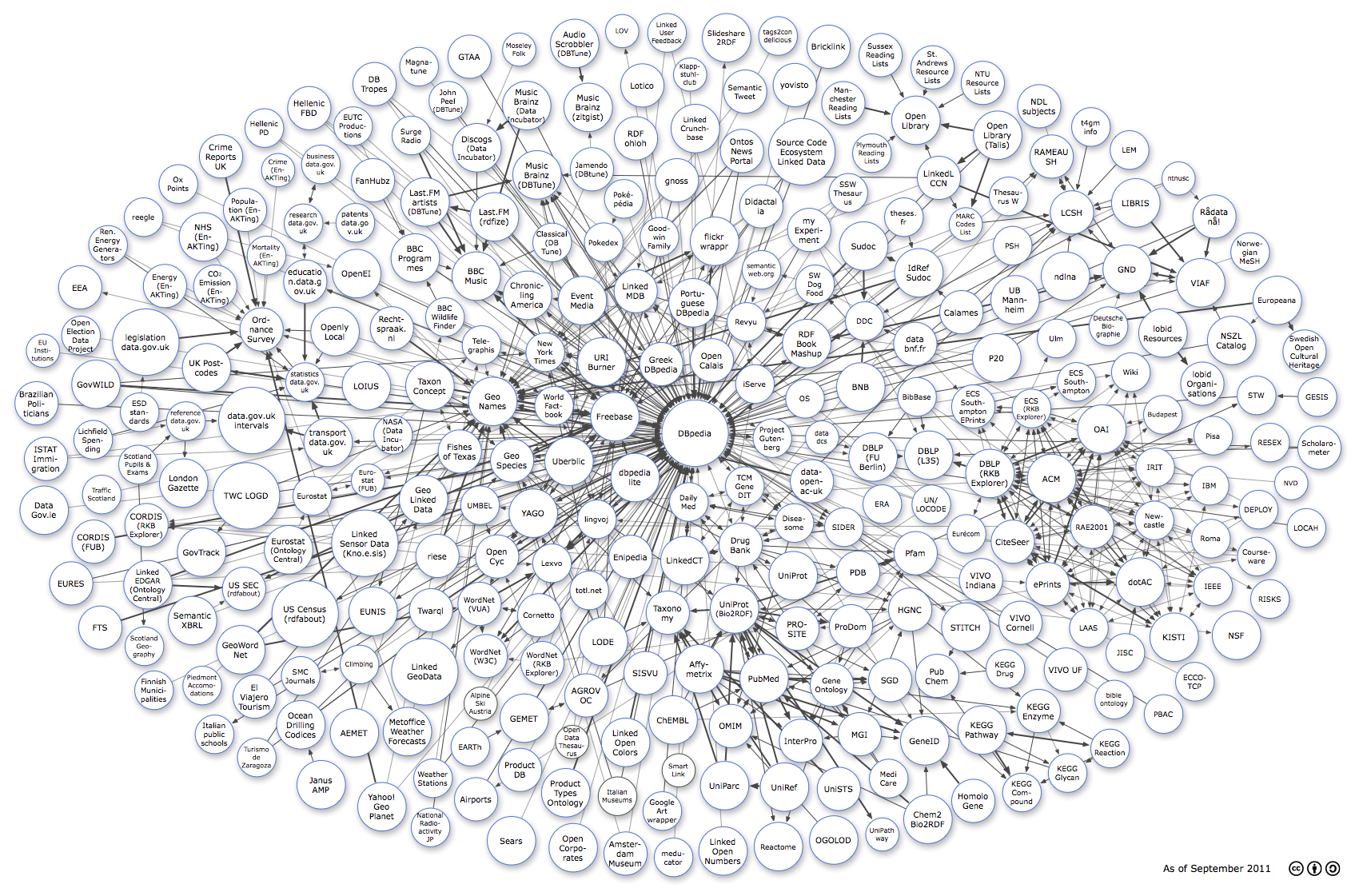 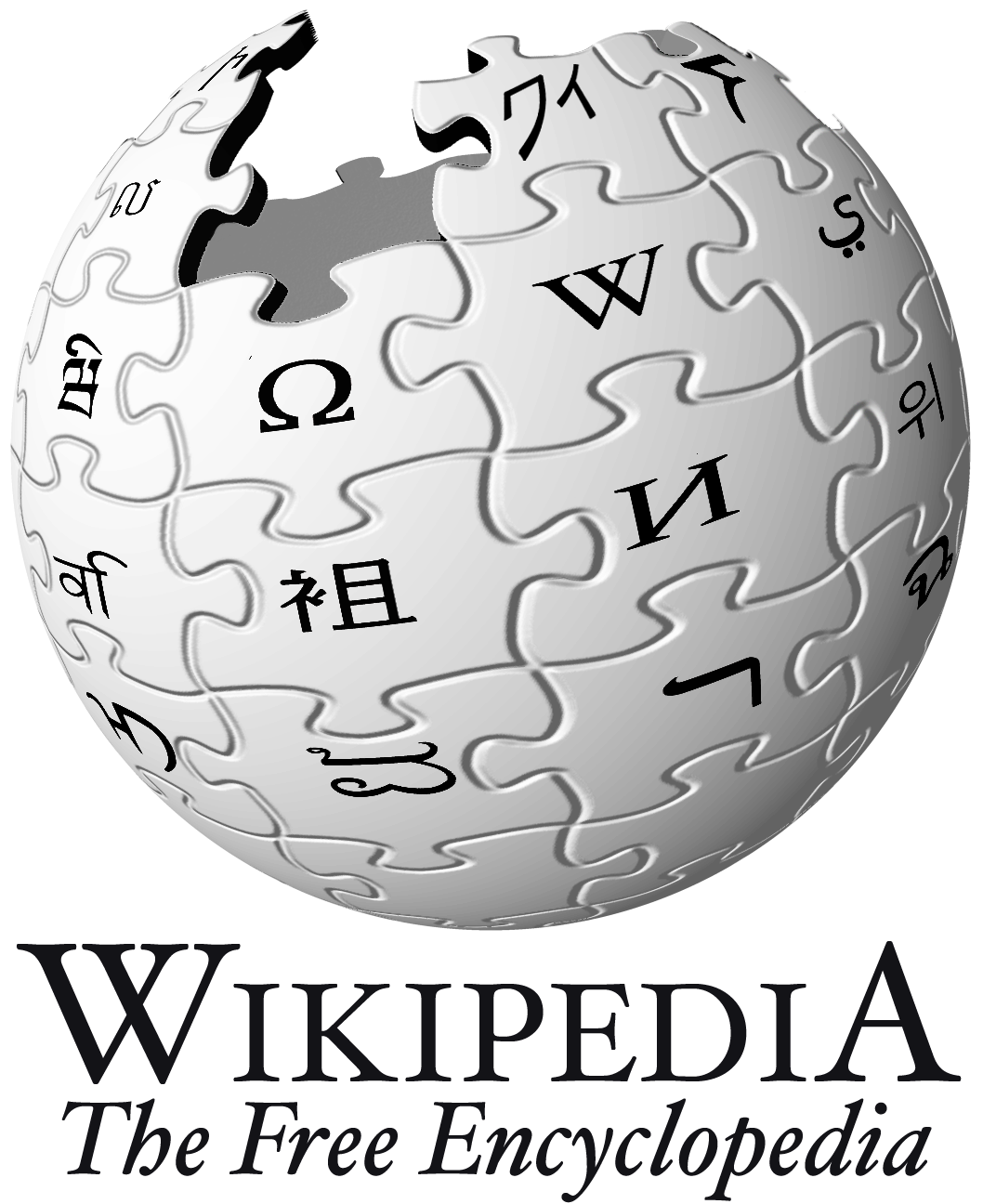 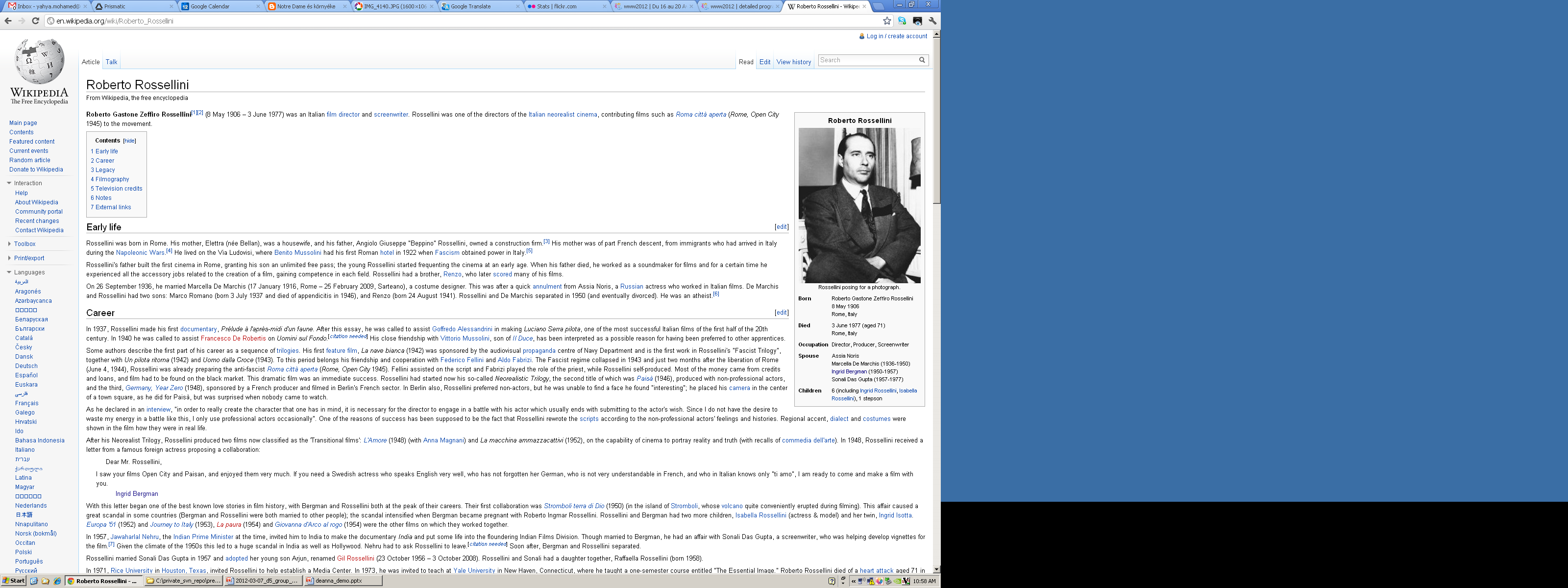 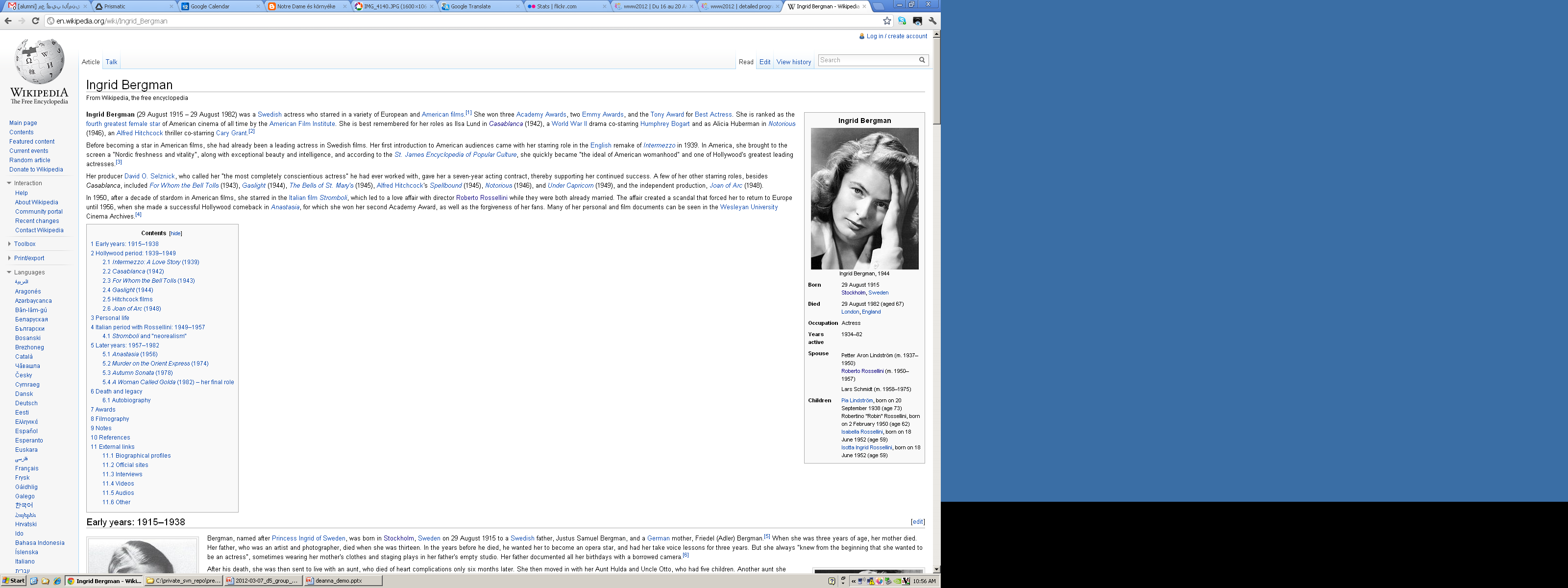 YAGO2: 120 million facts on 10 million entities
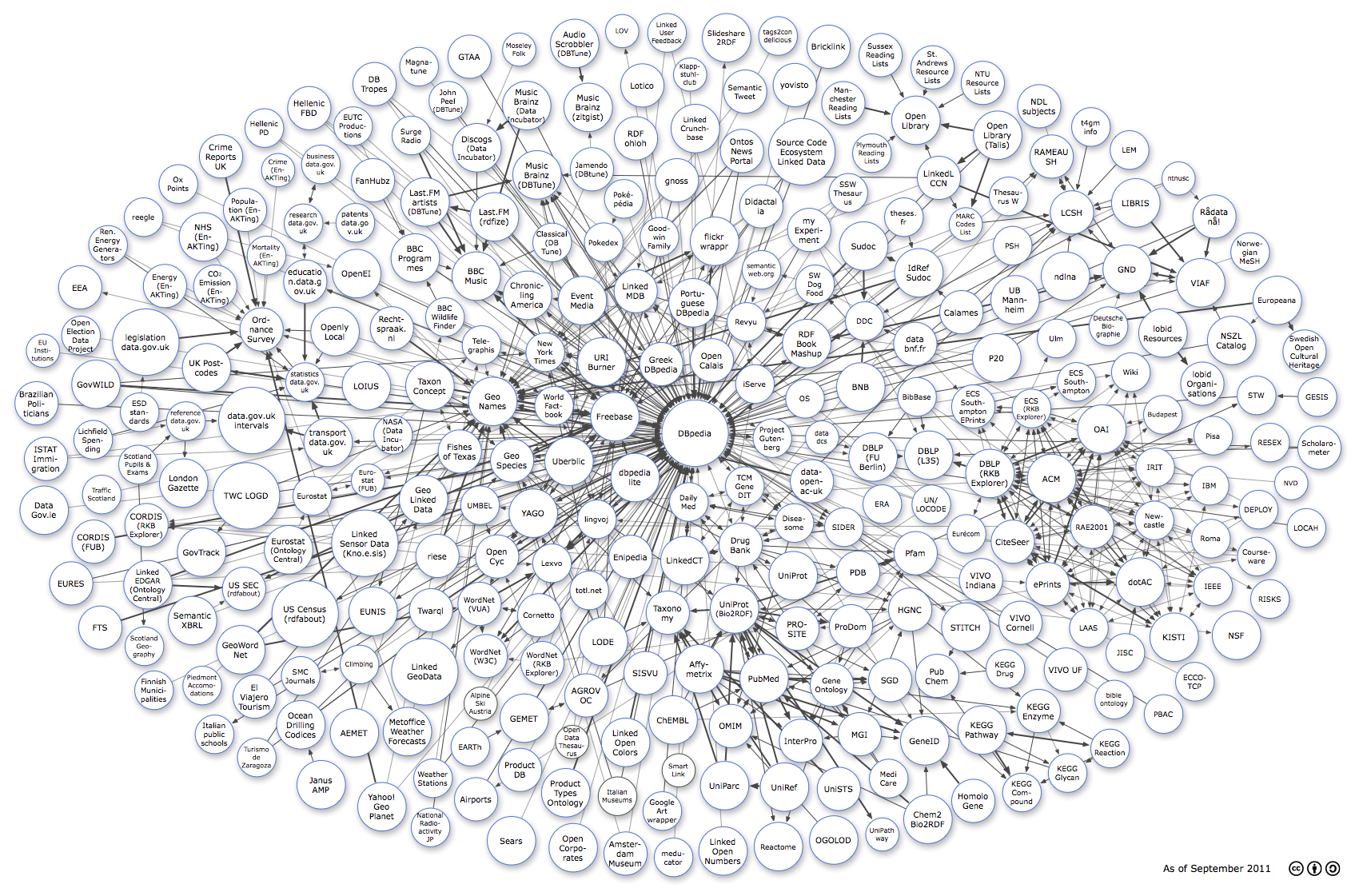 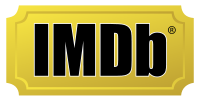 Subject           Predicate   Object
Rome               isA        city
city               subclassOf location
Roberto_Rossellini mariedTo   Ingrid_Bergman
EMNLP
July 12, 2012
Natural Language Questions for the Web of Data - Yahya et al.
14
Semantics Types
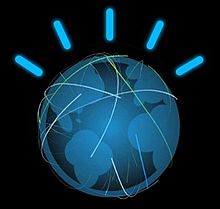 What is
 Toronto???
EMNLP
July 12, 2012
Natural Language Questions for the Web of Data - Yahya et al.
15
Crash Course: Querying the Web of Data
“Who played in Casablanca and was married to a writer born in Rome?”
EMNLP
July 12, 2012
Natural Language Questions for the Web of Data - Yahya et al.
16
Crash Course: Querying the Web of Data
“Who played in Casablanca and was married to a writer born in Rome?”
SELECT ?p WHERE{
  ?p type person .
  ?p actedIn Casablanca_(film).
  ?p isMarriedTo ?w .
  ?w type writer .
  ?w bornIn Rome }
SPARQL
EMNLP
July 12, 2012
Natural Language Questions for the Web of Data - Yahya et al.
17
Crash Course: Querying the Web of Data
“Who played in Casablanca and was married to a writer born in Rome?”
Projection Variable
SELECT ?p WHERE{
  ?p type person .
  ?p actedIn Casablanca_(film).
  ?p isMarriedTo ?w .
  ?w type writer .
  ?w bornIn Rome }
SPARQL
EMNLP
July 12, 2012
Natural Language Questions for the Web of Data - Yahya et al.
18
Crash Course: Querying the Web of Data
“Who played in Casablanca and was married to a writer born in Rome?”







Dot: conjunction
Projection Variable
SELECT ?p WHERE{
  ?p type person .
  ?p actedIn Casablanca_(film).
  ?p isMarriedTo ?w .
  ?w type writer .
  ?w bornIn Rome }
SPARQL
EMNLP
July 12, 2012
Natural Language Questions for the Web of Data - Yahya et al.
19
Crash Course: Querying the Web of Data
“Who played in Casablanca and was married to a writer born in Rome?”







Dot: conjunction
?p, ?w: variables to be bound
Projection Variable
SELECT ?p WHERE{
  ?p type person .
  ?p actedIn Casablanca_(film).
  ?p isMarriedTo ?w .
  ?w type writer .
  ?w bornIn Rome }
SPARQL
EMNLP
July 12, 2012
Natural Language Questions for the Web of Data - Yahya et al.
20
Crash Course: Querying the Web of Data
“Who played in Casablanca and was married to a writer born in Rome?”







Dot: conjunction
?p, ?w: variables to be bound
Same variable  same binding (join)
Projection Variable
SELECT ?p WHERE{
  ?p type person .
  ?p actedIn Casablanca_(film).
  ?p isMarriedTo ?w .
  ?w type writer .
  ?w bornIn Rome }
SPARQL
EMNLP
July 12, 2012
Natural Language Questions for the Web of Data - Yahya et al.
21
Crash Course: Querying the Web of Data
“Who played in Casablanca and was married to a writer born in Rome?”







Dot: conjunction
?p, ?w: variables to be bound
Same variable  same binding (join)
Projection Variable
SELECT ?p WHERE{
  ?p type person .
  ?p actedIn Casablanca_(film).
  ?p isMarriedTo ?w .
  ?w type writer .
  ?w bornIn Rome }
SPARQL
?p             ?w
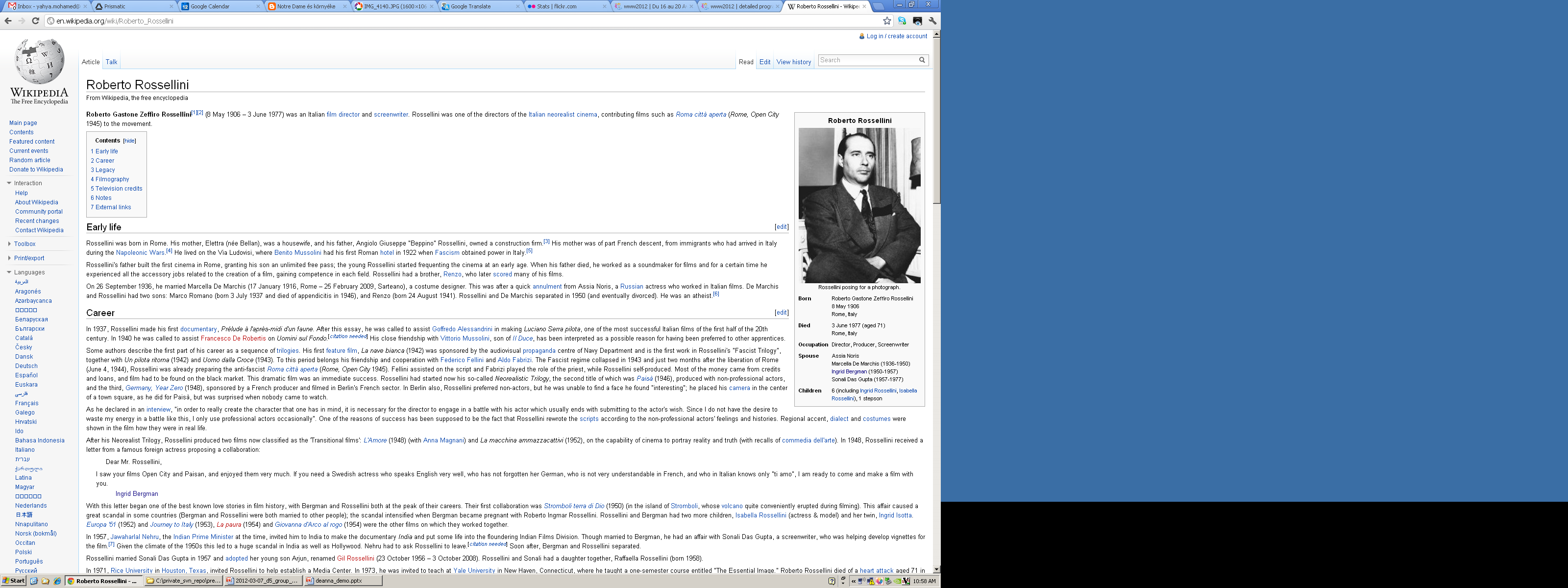 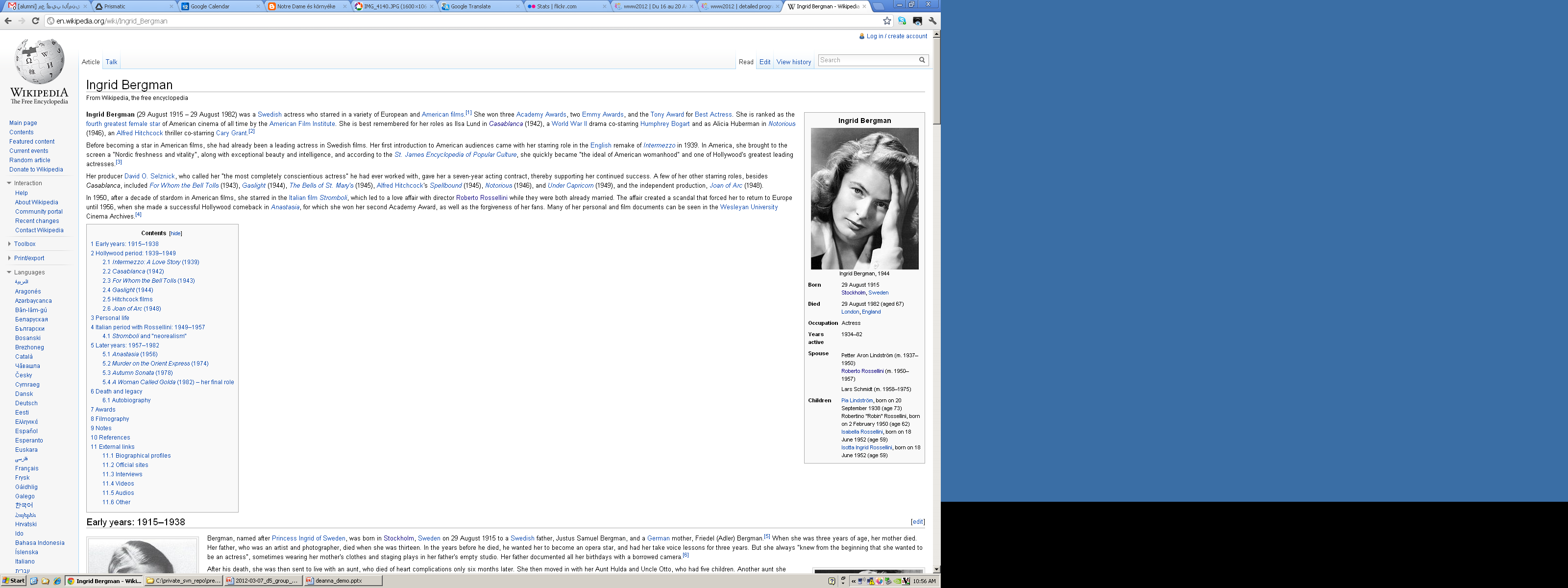 EMNLP
July 12, 2012
Natural Language Questions for the Web of Data - Yahya et al.
22
What is DEANNA?
Question
DEANNA
SPARQL
KB
Answers
EMNLP
July 12, 2012
Natural Language Questions for the Web of Data - Yahya et al.
23
What is DEANNA?
Question
“Who played in Casablanca and was married to a writer born in Rome?”
DEANNA
SPARQL
KB
Answers
EMNLP
July 12, 2012
Natural Language Questions for the Web of Data - Yahya et al.
24
What is DEANNA?
Question
“Who played in Casablanca and was married to a writer born in Rome?”
DEANNA
?p type person.
?p actedIn Casablanca_(film).
?p isMarriedTo ?w.
?w type writer .
?w bornIn Rome .
SPARQL
KB
Answers
EMNLP
July 12, 2012
Natural Language Questions for the Web of Data - Yahya et al.
25
What is DEANNA?
Question
“Who played in Casablanca and was married to a writer born in Rome?”
DEANNA
?p type person.
?p actedIn Casablanca_(film).
?p isMarriedTo ?w.
?w type writer .
?w bornIn Rome .
SPARQL
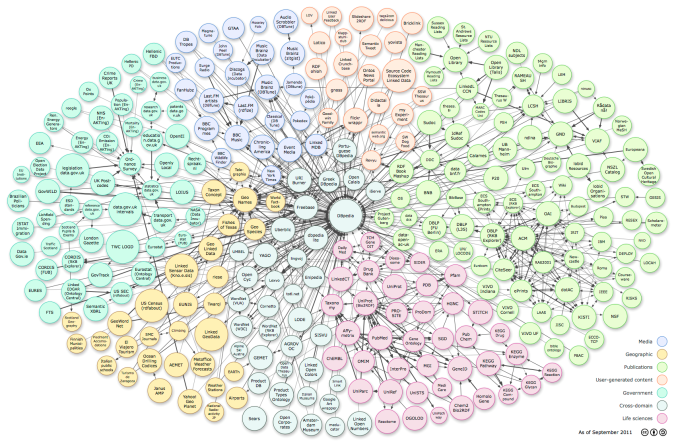 KB
Answers
EMNLP
July 12, 2012
Natural Language Questions for the Web of Data - Yahya et al.
26
What is DEANNA?
Question
“Who played in Casablanca and was married to a writer born in Rome?”
DEANNA
?p type person.
?p actedIn Casablanca_(film).
?p isMarriedTo ?w.
?w type writer .
?w bornIn Rome .
SPARQL
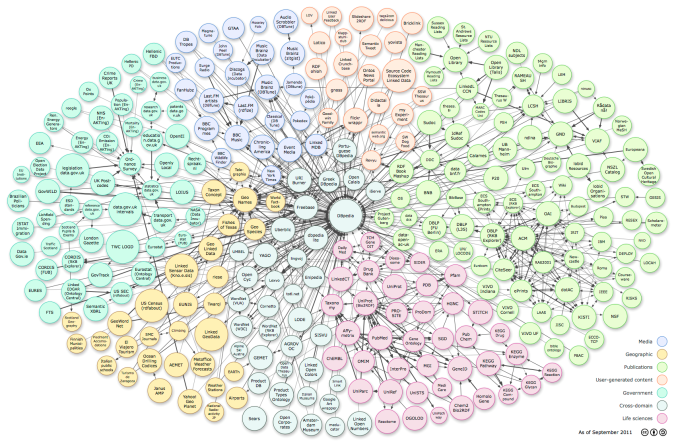 KB
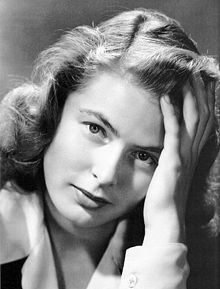 Answers
EMNLP
July 12, 2012
Natural Language Questions for the Web of Data - Yahya et al.
27
Inside DEANNA
Question
DEANNA
SPARQL
KB
Answers
EMNLP
July 12, 2012
Natural Language Questions for the Web of Data - Yahya et al.
28
Inside DEANNA
Question
Phrase detection
DEANNA
Phrase 
mapping
Dependency
detection
SPARQL
Joint 
Disambig.
KB
Query
Generation
Answers
EMNLP
July 12, 2012
Natural Language Questions for the Web of Data - Yahya et al.
29
Inside DEANNA
Question
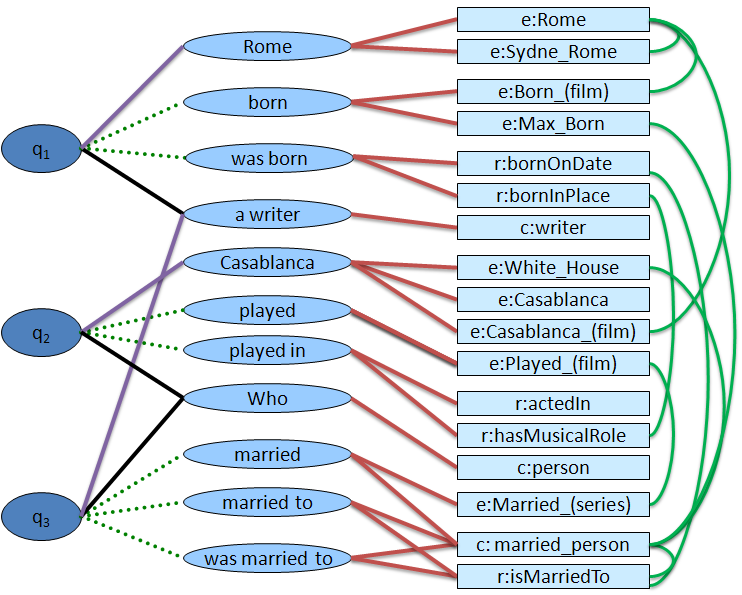 Phrase detection
DEANNA
Phrase 
mapping
Dependency
detection
SPARQL
Joint 
Disambig.
KB
Query
Generation
Answers
EMNLP
July 12, 2012
Natural Language Questions for the Web of Data - Yahya et al.
30
Inside DEANNA
Question
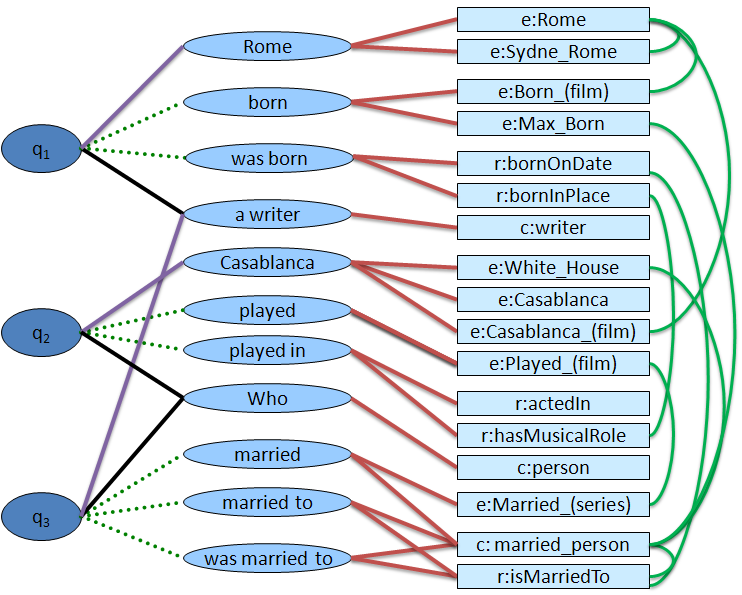 Phrase detection
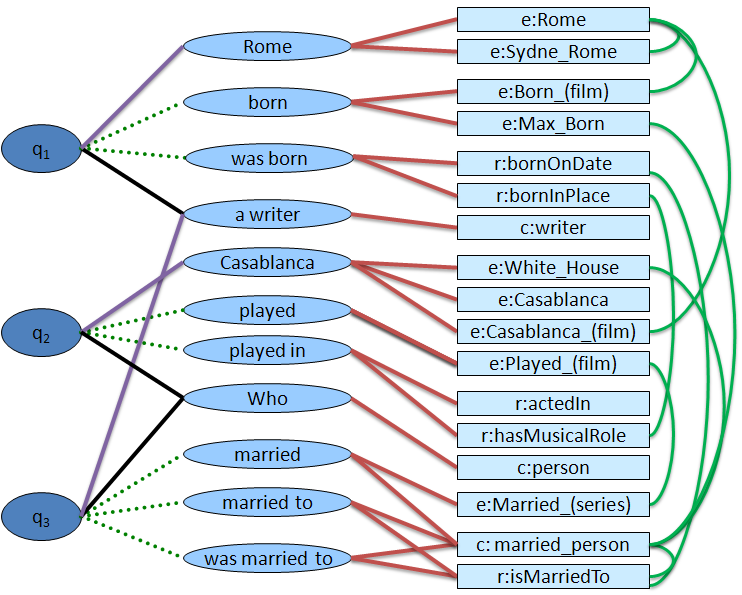 DEANNA
Phrase 
mapping
Dependency
detection
SPARQL
Joint 
Disambig.
KB
Query
Generation
Answers
EMNLP
July 12, 2012
Natural Language Questions for the Web of Data - Yahya et al.
31
Inside DEANNA
Question
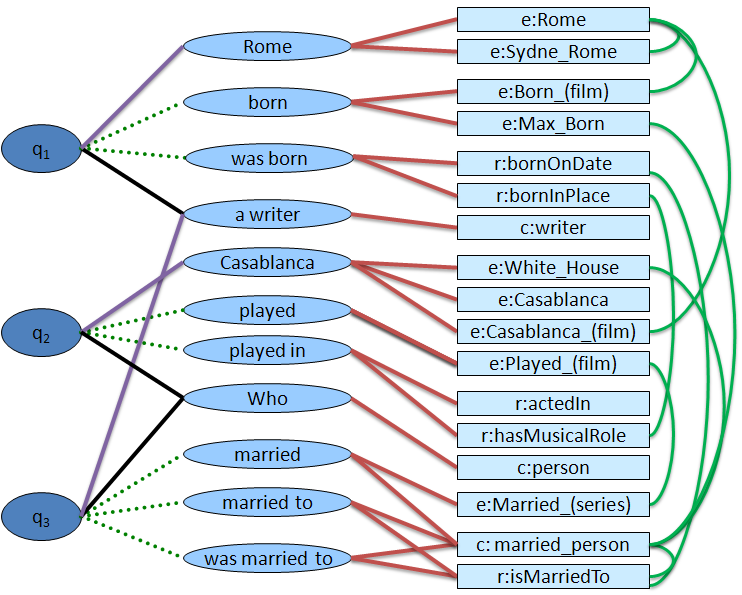 Phrase detection
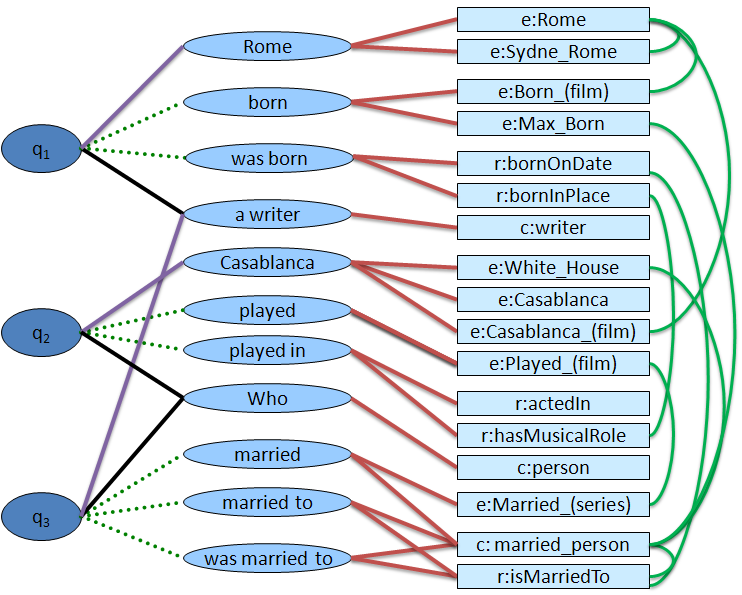 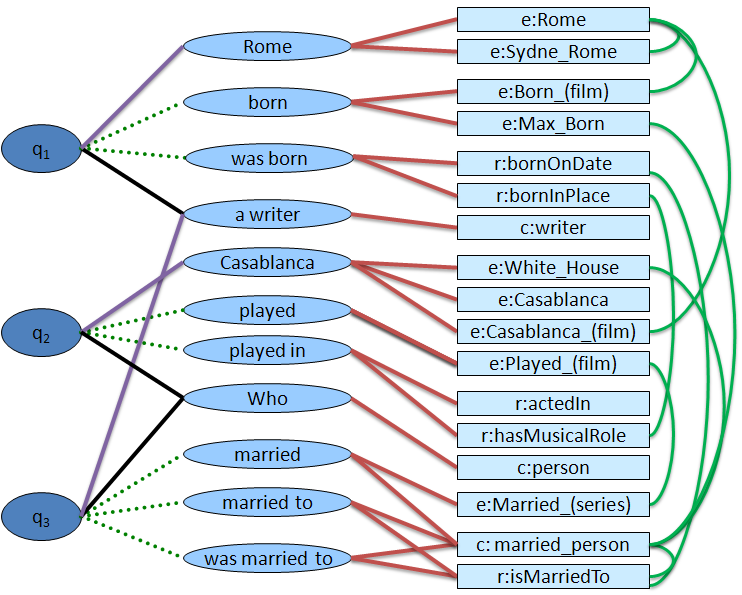 DEANNA
Phrase 
mapping
Dependency
detection
SPARQL
Joint 
Disambig.
KB
Query
Generation
Answers
EMNLP
July 12, 2012
Natural Language Questions for the Web of Data - Yahya et al.
32
Inside DEANNA
Question
Phrase detection
DEANNA
Phrase 
mapping
Dependency
detection
SPARQL
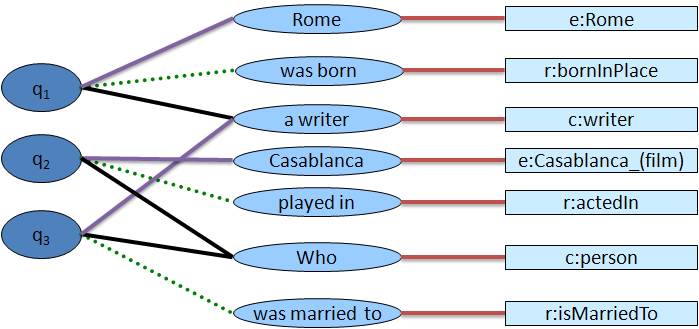 Joint 
Disambig.
KB
Query
Generation
Answers
EMNLP
July 12, 2012
Natural Language Questions for the Web of Data - Yahya et al.
33
Inside DEANNA
Question
Phrase detection
DEANNA
Phrase 
mapping
Dependency
detection
SPARQL
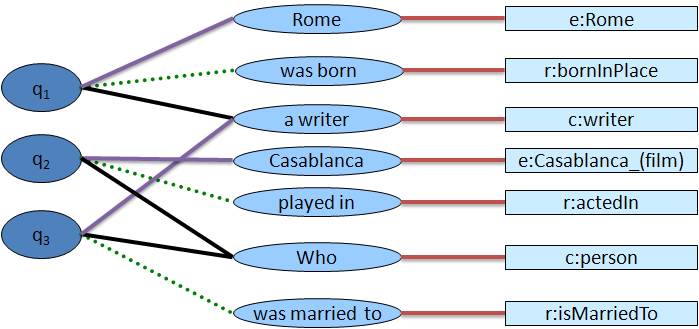 Joint 
Disambig.
KB
Query
Generation
Answers
EMNLP
July 12, 2012
Natural Language Questions for the Web of Data - Yahya et al.
34
Structured Query Generation
Rome
e:Rome
was born
r:bornInPlace
q1
a writer
c:writer
q2
Casablanca
e:Casablanca_(film)
played in
r:actedIn
q3
Who
c:person
was married to
r:isMarriedTo
SELECT ?p WHERE {
    ?p type person.
    ?p actedIn Casablanca_(film).
    ?p isMarriedTo ?w.
    ?w type writer .
    ?w bornIn Rome }
EMNLP
July 12, 2012
Natural Language Questions for the Web of Data - Yahya et al.
35
Outline
Question
Phrase detection
1
DEANNA
Phrase 
mapping
2
Disambiguation graph construction
Dependency
detection
3
SPARQL
Joint 
Disambig.
KB
4
Disambiguation graph processing
Query
Generation
Experiments & Results
5
EMNLP
July 12, 2012
Natural Language Questions for the Web of Data - Yahya et al.
36
Outline
Question
Phrase detection
1
DEANNA
Phrase 
mapping
2
Dependency
detection
3
SPARQL
Joint 
Disambig.
KB
4
Query
Generation
Experiments & Results
5
EMNLP
July 12, 2012
Natural Language Questions for the Web of Data - Yahya et al.
37
Phrase Detection
Concepts:  entities & classes: Dictionary-based







 Relations:
Mainly use Reverb  [Fader et al. EMNLP’11]: V | VP | VW*P
… was/VBD married/VBN to/TO a/DT…
EMNLP
July 12, 2012
Natural Language Questions for the Web of Data - Yahya et al.
38
Phrase Detection
Concepts:  entities & classes: Dictionary-based







 Relations:
Mainly use Reverb  [Fader et al. EMNLP’11]: V | VP | VW*P
… was/VBD married/VBN to/TO a/DT…
a writer
Casablanca
played
played in
Who
married
married to
was married to
EMNLP
July 12, 2012
Natural Language Questions for the Web of Data - Yahya et al.
39
Phrase Detection
Concepts:  entities & classes: Dictionary-based







 Relations:
Mainly use Reverb  [Fader et al. EMNLP’11]: V | VP | VW*P
… was/VBD married/VBN to/TO a/DT…
a writer
Casablanca
played
played in
Who
married
married to
was married to
EMNLP
July 12, 2012
Natural Language Questions for the Web of Data - Yahya et al.
40
Outline
Question
Phrase detection
1
DEANNA
Phrase 
mapping
2
Dependency
detection
3
SPARQL
KB
Joint 
Disambig.
4
Query
Generation
Experiments & Results
5
EMNLP
July 12, 2012
Natural Language Questions for the Web of Data - Yahya et al.
41
Outline
Question
Phrase detection
1
DEANNA
Phrase 
mapping
2
Dependency
detection
3
SPARQL
KB
Joint 
Disambig.
4
Query
Generation
Experiments & Results
5
EMNLP
July 12, 2012
Natural Language Questions for the Web of Data - Yahya et al.
42
Phrase Mapping
Casablanca
played
played in
EMNLP
July 12, 2012
Natural Language Questions for the Web of Data - Yahya et al.
43
Phrase Mapping
Concepts:  entities & classes: Dictionary-based
Casablanca
played
played in
EMNLP
July 12, 2012
Natural Language Questions for the Web of Data - Yahya et al.
44
Phrase Mapping
Concepts:  entities & classes: Dictionary-based
Casablanca
e:White_House
e:Casablanca
played
e:Casablanca_(film)
played in
e:Played_(film)
EMNLP
July 12, 2012
Natural Language Questions for the Web of Data - Yahya et al.
45
Phrase Mapping
Concepts:  entities & classes: Dictionary-based







 
Relations: Dictionary -based
Casablanca
e:White_House
e:Casablanca
played
e:Casablanca_(film)
played in
e:Played_(film)
EMNLP
July 12, 2012
Natural Language Questions for the Web of Data - Yahya et al.
46
Phrase Mapping
Concepts:  entities & classes: Dictionary-based







 
Relations: Dictionary -based
Casablanca
e:White_House
e:Casablanca
played
e:Casablanca_(film)
played in
e:Played_(film)
r:actedIn
r:hasMusicalRole
EMNLP
July 12, 2012
Natural Language Questions for the Web of Data - Yahya et al.
47
Outline
Question
Phrase detection
1
DEANNA
Phrase 
mapping
2
Dependency
detection
3
SPARQL
KB
Joint 
Disambig.
4
Query
Generation
Experiments & Results
5
EMNLP
July 12, 2012
Natural Language Questions for the Web of Data - Yahya et al.
48
Outline
Question
Phrase detection
1
DEANNA
Phrase 
mapping
2
Dependency
detection
3
SPARQL
KB
Joint 
Disambig.
4
Query
Generation
Experiments & Results
5
EMNLP
July 12, 2012
Natural Language Questions for the Web of Data - Yahya et al.
49
Dependency Detection
Look for specific patterns in dependency parses 
[de Marneffe et al. LREC’06]
e:Rome
Rome
e:Sydne_Rome
e:Born_(film)
born
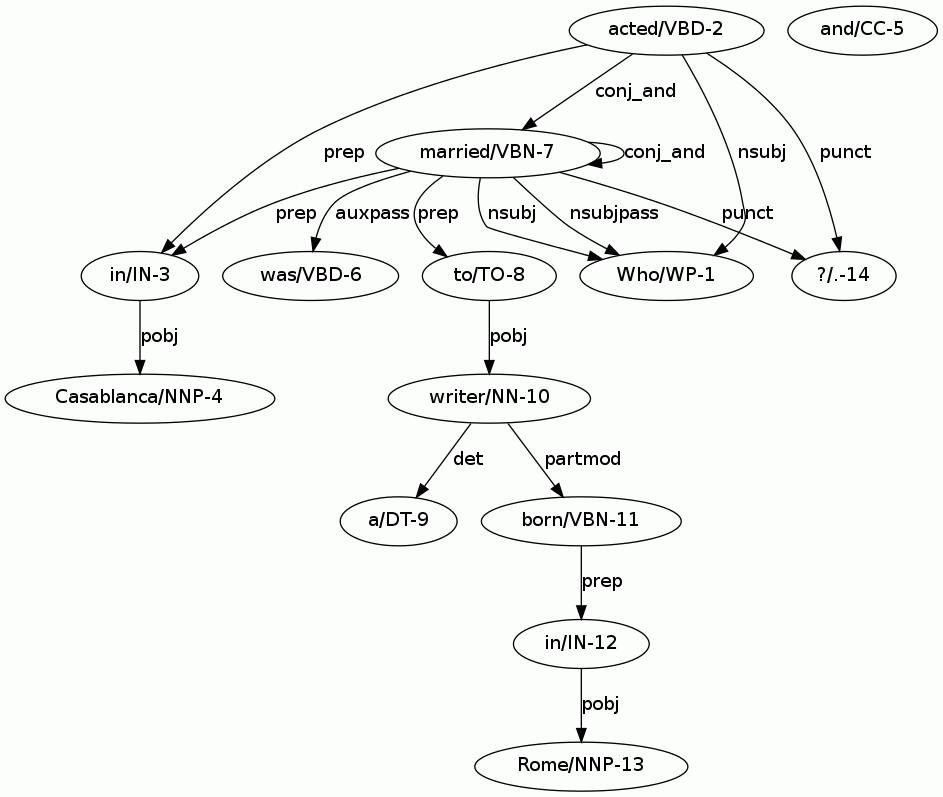 e:Max_Born
was born
r:bornOnDate
r:bornInPlace
a writer
c:writer
EMNLP
July 12, 2012
Natural Language Questions for the Web of Data - Yahya et al.
50
Dependency Detection
Look for specific patterns in dependency parses 
[de Marneffe et al. LREC’06]
e:Rome
Rome
e:Sydne_Rome
e:Born_(film)
born
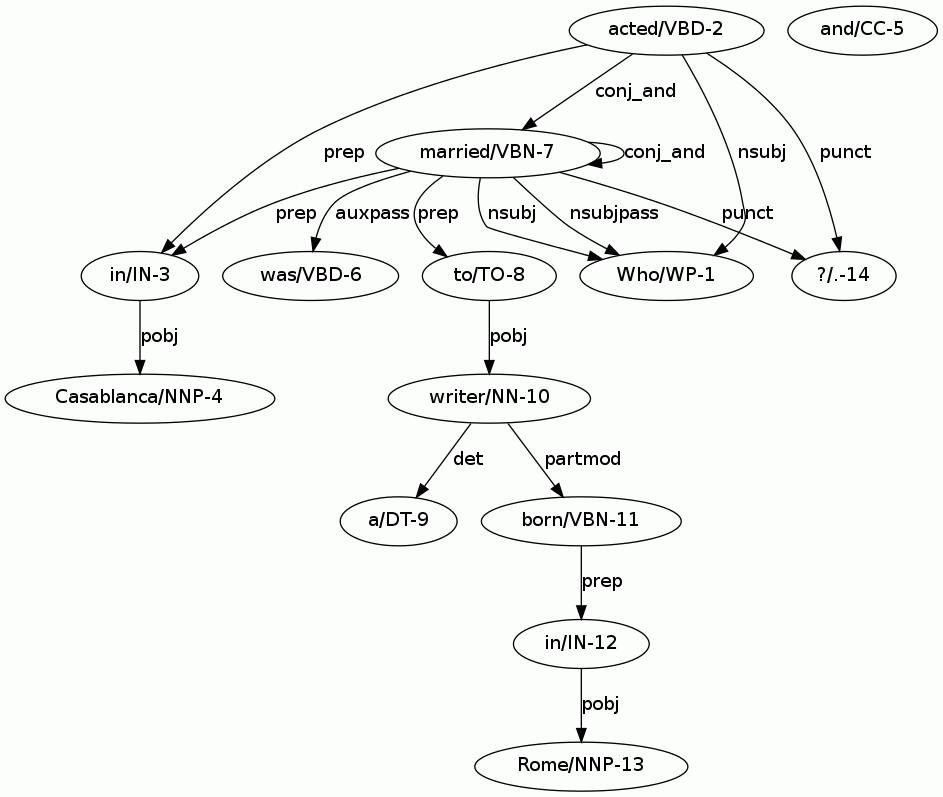 e:Max_Born
was born
r:bornOnDate
r:bornInPlace
a writer
c:writer
EMNLP
July 12, 2012
Natural Language Questions for the Web of Data - Yahya et al.
51
Dependency Detection
Look for specific patterns in dependency parses 
[de Marneffe et al. LREC’06]
e:Rome
Rome
e:Sydne_Rome
e:Born_(film)
born
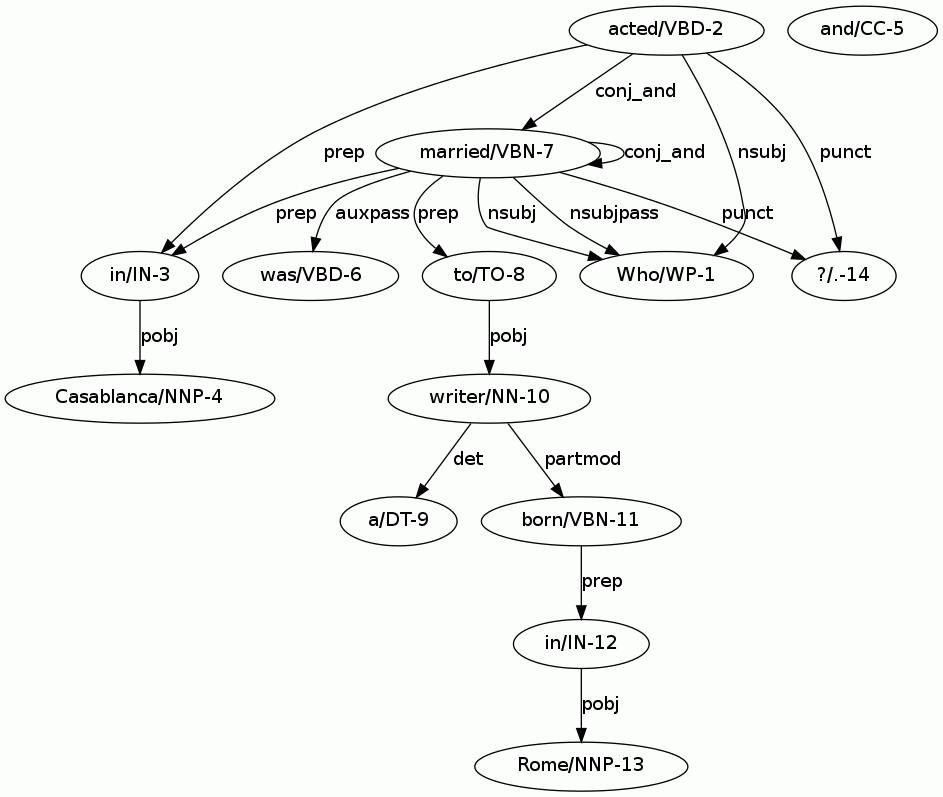 e:Max_Born
writer
partmod
was born
r:bornOnDate
r:bornInPlace
a writer
c:writer
born
prep
in
pobj
Rome
EMNLP
July 12, 2012
Natural Language Questions for the Web of Data - Yahya et al.
52
Dependency Detection
Look for specific patterns in dependency parses 
[de Marneffe et al. LREC’06]
e:Rome
Rome
e:Sydne_Rome
e:Born_(film)
born
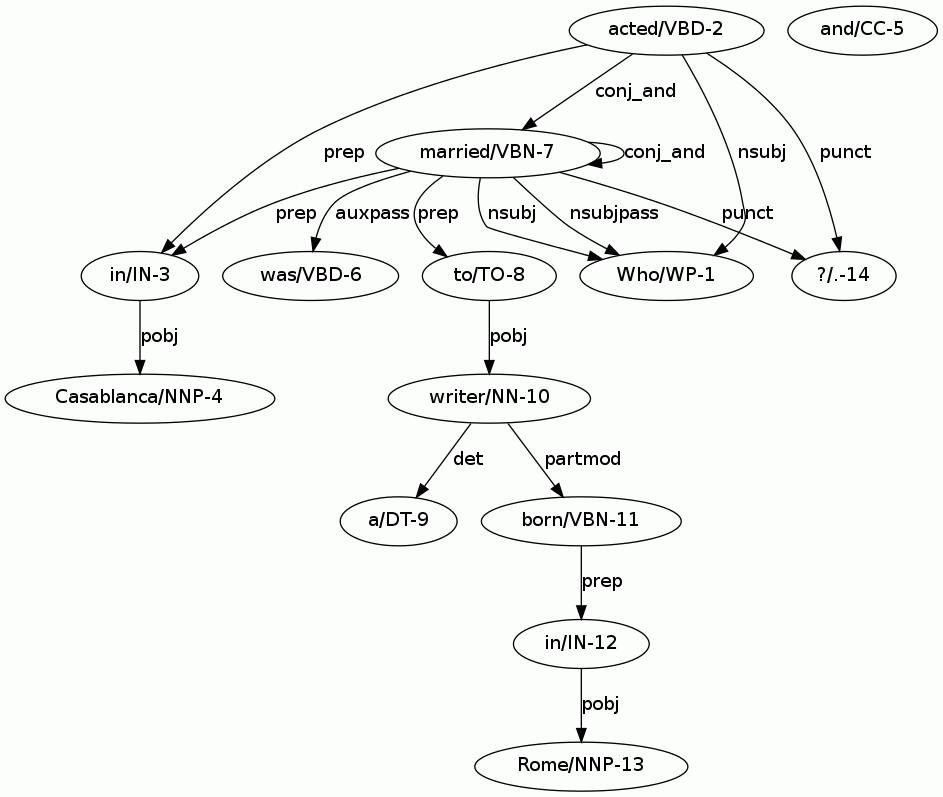 e:Max_Born
writer
q1
partmod
was born
r:bornOnDate
r:bornInPlace
a writer
c:writer
born
prep
in
pobj
Rome
EMNLP
July 12, 2012
Natural Language Questions for the Web of Data - Yahya et al.
53
Result
EMNLP
July 12, 2012
Natural Language Questions for the Web of Data - Yahya et al.
54
Disambiguation Graph
Semantic nodes
Phrase-nodes
e:Rome
Rome
e:Sydne_Rome
e:Born_(film)
born
q-nodes
e:Max_Born
q1
was born
r:bornOnDate
r:bornInPlace
a writer
c:writer
Casablanca
e:White_House
e:Casablanca
played
q2
e:Casablanca_(film)
played in
e:Played_(film)
Who
r:actedIn
r:hasMusicalRole
married
c:person
married to
q3
e:Married_(series)
c: married_person
was married to
r:isMarriedTo
EMNLP
July 12, 2012
Natural Language Questions for the Web of Data - Yahya et al.
55
Outline
Question
Phrase detection
1
DEANNA
Phrase 
mapping
2
Dependency
detection
3
SPARQL
KB
Joint 
Disambig.
4
Query
Generation
Experiments & Results
5
EMNLP
July 12, 2012
Natural Language Questions for the Web of Data - Yahya et al.
56
Outline
Question
Phrase detection
1
DEANNA
Phrase 
mapping
2
Dependency
detection
3
SPARQL
KB
Joint 
Disambig.
4
Query
Generation
Experiments & Results
5
EMNLP
July 12, 2012
Natural Language Questions for the Web of Data - Yahya et al.
57
Outline
Question
Phrase detection
1
DEANNA
Phrase 
mapping
2
Dependency
detection
3
SPARQL
KB
Joint 
Disambig.
4
Query
Generation
Experiments & Results
5
EMNLP
July 12, 2012
Natural Language Questions for the Web of Data - Yahya et al.
58
Joint Disambiguation - ILP
ILP: Integer Linear Programming
maximize α Σi,j wi,jYi,j + β Σk,l vk,l Zk,l + …
Subject to:
No token in multiple phrases, 
Triples observe type constraints, …
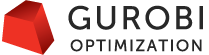 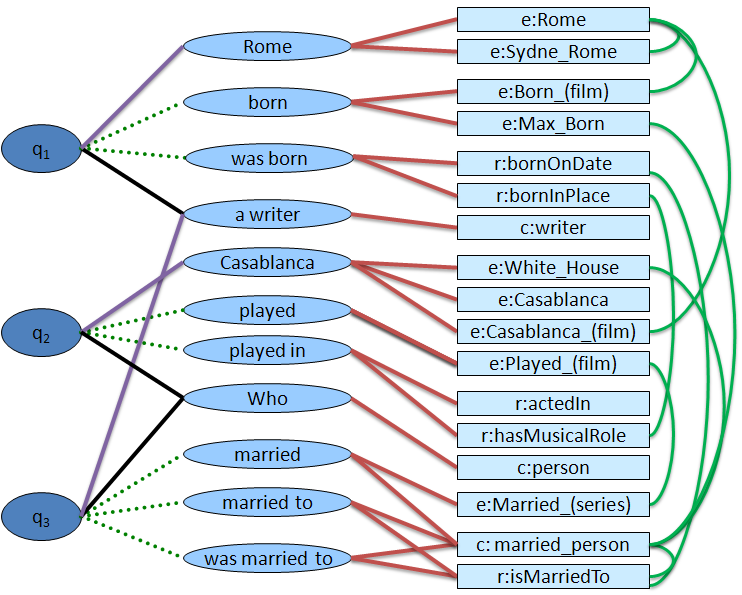 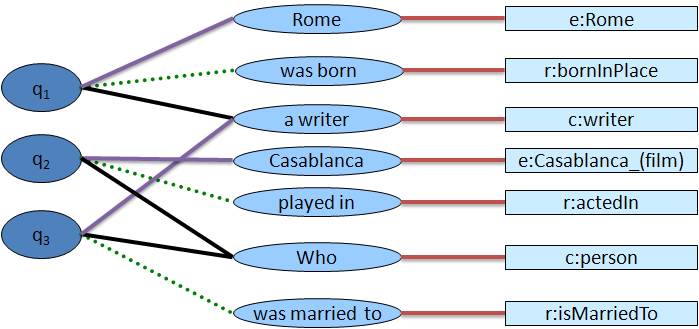 EMNLP
July 12, 2012
Natural Language Questions for the Web of Data - Yahya et al.
59
Joint Disambiguation – Objective
Semantic nodes
Similarity Edges
Phrase  nodes
e:Rome
Coherence Edges
Rome
e:Sydne_Rome
e:Born_(film)
q-nodes
born
e:Max_Born
q1
was born
r:bornOnDate
r:bornInPlace
a writer
c:writer
α Σi,j wi,jYi,j + β Σk,l vk,l Zk,l
Prior
EMNLP
July 12, 2012
Natural Language Questions for the Web of Data - Yahya et al.
60
Joint Disambiguation – Objective
Semantic nodes
Similarity Edges
Phrase  nodes
e:Rome
Coherence Edges
Rome
e:Sydne_Rome
e:Born_(film)
q-nodes
born
e:Max_Born
q1
was born
r:bornOnDate
r:bornInPlace
a writer
c:writer
α Σi,j wi,jYi,j + β Σk,l vk,l Zk,l
Coherence
EMNLP
July 12, 2012
Natural Language Questions for the Web of Data - Yahya et al.
61
Joint Disambiguation – Constraints
A phrase node can be assigned to one semantic node:
Semantic nodes
Ya,1
1
Phrase nodes
e:White_House
Ya,2
a
2
Casablanca
e:Casablanca
3
Ya,3
e:Casablanca_(film)
α Σi,j wi,jYi,j + β Σk,l vk,l Zk,l
EMNLP
July 12, 2012
Natural Language Questions for the Web of Data - Yahya et al.
62
Joint Disambiguation – Constraints
A phrase node can be assigned to one semantic node:
Semantic nodes
Ya,1
1
Phrase nodes
e:White_House
Ya,2
a
2
Casablanca
e:Casablanca
3
Ya,3
e:Casablanca_(film)
α Σi,j wi,jYi,j + β Σk,l vk,l Zk,l
EMNLP
July 12, 2012
Natural Language Questions for the Web of Data - Yahya et al.
63
Joint Disambiguation – Constraints
Classes translate to type-constrained variables
 Every semantic triple should have a class to join & project!
person actedIn Casablanca_(film)
▼
  ?x type person . ?x actedIn Casablanca_(film)
EMNLP
July 12, 2012
Natural Language Questions for the Web of Data - Yahya et al.
64
Joint Disambiguation – Constraints
Classes translate to type-constrained variables
 Every semantic triple should have a class to join & project!
person actedIn Casablanca_(film)
▼
  ?x type person . ?x actedIn Casablanca_(film)
EMNLP
July 12, 2012
Natural Language Questions for the Web of Data - Yahya et al.
65
Joint Disambiguation – Constraints
Classes translate to type-constrained variables
 Every semantic triple should have a class to join & project!
person actedIn Casablanca_(film)
▼
  ?x type person . ?x actedIn Casablanca_(film)
Semantic nodes
Phrase nodes
e:Rome
Rome
e:Sydne_Rome
q-nodes
r:bornOnDate
q1
was born
r:bornInPlace
e:The_Writer (magazine)
a writer
c:writer
EMNLP
July 12, 2012
Natural Language Questions for the Web of Data - Yahya et al.
66
Joint Disambiguation – Constraints
Classes translate to type-constrained variables
 Every semantic triple should have a class to join & project!
person actedIn Casablanca_(film)
▼
  ?x type person . ?x actedIn Casablanca_(film)
Semantic nodes
Phrase nodes
e:Rome
Rome
e:Sydne_Rome
q-nodes
r:bornOnDate
q1
was born
r:bornInPlace
e:The_Writer (magazine)
a writer
c:writer
EMNLP
July 12, 2012
Natural Language Questions for the Web of Data - Yahya et al.
67
Joint Disambiguation – Constraints
Classes translate to type-constrained variables
 Every semantic triple should have a class to join & project!
person actedIn Casablanca_(film)
▼
  ?x type person . ?x actedIn Casablanca_(film)
Semantic nodes
Phrase nodes
e:Rome
Rome
e:Sydne_Rome
q-nodes
r:bornOnDate
q1
was born
r:bornInPlace
e:The_Writer (magazine)
a writer
c:writer
EMNLP
July 12, 2012
Natural Language Questions for the Web of Data - Yahya et al.
68
Outline
Question
Phrase detection
1
DEANNA
Phrase 
mapping
2
Dependency
detection
3
SPARQL
KB
Joint 
Disambig.
4
Query
Generation
Experiments & Results
5
EMNLP
July 12, 2012
Natural Language Questions for the Web of Data - Yahya et al.
69
Outline
Question
Phrase detection
1
DEANNA
Phrase 
mapping
2
Dependency
detection
3
SPARQL
KB
Joint 
Disambig.
4
Query
Generation
Experiments & Results
5
EMNLP
July 12, 2012
Natural Language Questions for the Web of Data - Yahya et al.
70
Structured Query Generation
Rome
e:Rome
was born
r:bornIn
q1
a writer
c:writer
q2
Casablanca
e:Casablanca_(film)
played in
r:actedIn
q3
Who
c:person
was married to
r:isMarriedTo
SELECT ?p WHERE {
    ?w type writer .
    ?w bornIn Rome .
    ?p type person.
    ?p actedIn Casablanca_(film).
    ?p isMarriedTo ?w }
EMNLP
July 12, 2012
Natural Language Questions for the Web of Data - Yahya et al.
71
Outline
Question
Phrase detection
1
DEANNA
Phrase 
mapping
2
Dependency
detection
3
SPARQL
KB
Joint 
Disambig.
4
Query
Generation
Experiments & Results
5
EMNLP
July 12, 2012
Natural Language Questions for the Web of Data - Yahya et al.
72
Outline
Question
Phrase detection
1
DEANNA
Phrase 
mapping
2
Dependency
detection
3
SPARQL
KB
Joint 
Disambig.
4
Query
Generation
Experiments & Results
5
EMNLP
July 12, 2012
Natural Language Questions for the Web of Data - Yahya et al.
73
Evaluation Methodology
3-stage evaluation for more insight:
Disambiguation
Query generation
Query answering


We rely on human judges
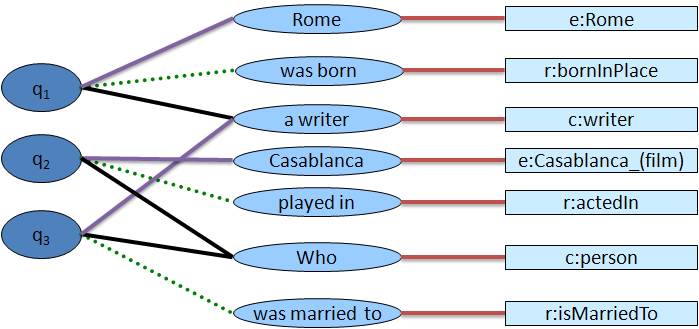 EMNLP
July 12, 2012
Natural Language Questions for the Web of Data - Yahya et al.
74
Datasets
QALD-1 
YAGO2
27/50 questions within scope
“Which software has been published by Mean Hamster Software?”

NAGA [Elbassuoni et al. CIKM’09]
YAGO+IMDB
44/87 questions within scope
“Which director has won the Academy Award for Best director and is married to an actress that has won the Academy Award for Best Actress?”
EMNLP
July 12, 2012
Natural Language Questions for the Web of Data - Yahya et al.
75
Results 1/3: Disambiguation
e:White_House
Casablanca
e:Casablanca
e:Casablanca_(film)
cov  = correct/ideal
prec = correct / retrieved
EMNLP
July 12, 2012
Natural Language Questions for the Web of Data - Yahya et al.
76
Results 2/3: Query Generation
Issues:
Incorrect disambiguation
Incorrect dependencies.
cov   = #correct  triples/#ideal triples
prec = #correct triples/#retrieved triples
EMNLP
July 12, 2012
Natural Language Questions for the Web of Data - Yahya et al.
77
Results 3/3: Answering
EMNLP
July 12, 2012
Natural Language Questions for the Web of Data - Yahya et al.
78
Results 3/3: Answering
unsatisfactory:  main problem is
                             empty result set
EMNLP
July 12, 2012
Natural Language Questions for the Web of Data - Yahya et al.
79
Results 3/3: Answering
Relaxation: Keep type constraints, everything else to keywords
?x type writer . ?x bornIn Rome
▼
?x type writer . ?x bornIn ?y [“Rome”]
unsatisfactory:  main problem is
                             empty result set
EMNLP
July 12, 2012
Natural Language Questions for the Web of Data - Yahya et al.
80
Wrap-up
Question
DEANNA
SPARQL
KB
Answers
EMNLP
July 12, 2012
Natural Language Questions for the Web of Data - Yahya et al.
81
Wrap-up
Question
“Who played in Casablanca and was married to a writer born in Rome?”
DEANNA
SPARQL
KB
Answers
EMNLP
July 12, 2012
Natural Language Questions for the Web of Data - Yahya et al.
82
Wrap-up
Question
“Who played in Casablanca and was married to a writer born in Rome?”
DEANNA
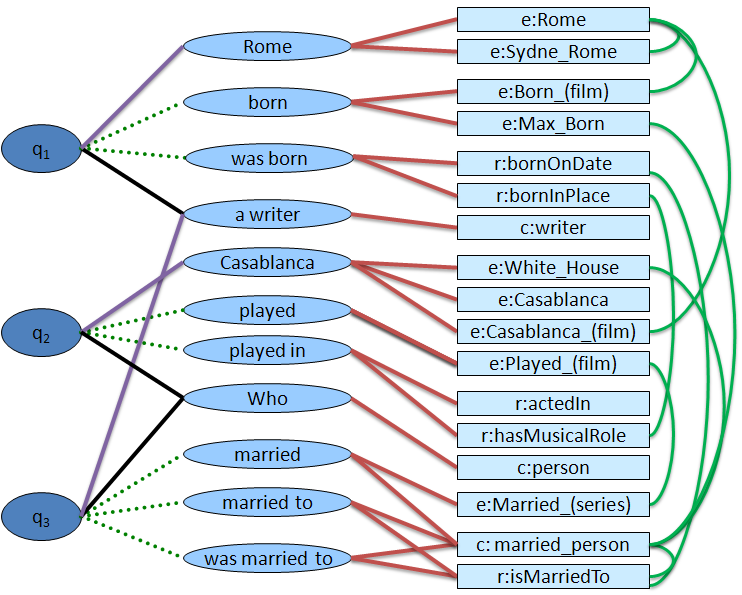 SPARQL
KB
Answers
EMNLP
July 12, 2012
Natural Language Questions for the Web of Data - Yahya et al.
83
Wrap-up
Question
“Who played in Casablanca and was married to a writer born in Rome?”
DEANNA
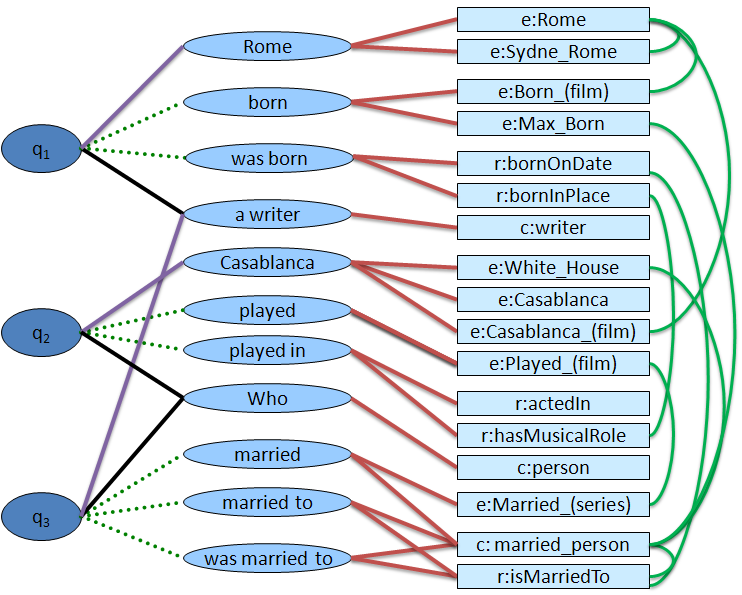 SPARQL
?p type person.
?p actedIn Casablanca_(film).
?p isMarriedTo ?w.
?w type writer .
?w bornIn Rome
KB
Answers
EMNLP
July 12, 2012
Natural Language Questions for the Web of Data - Yahya et al.
84
Wrap-up
Question
“Who played in Casablanca and was married to a writer born in Rome?”
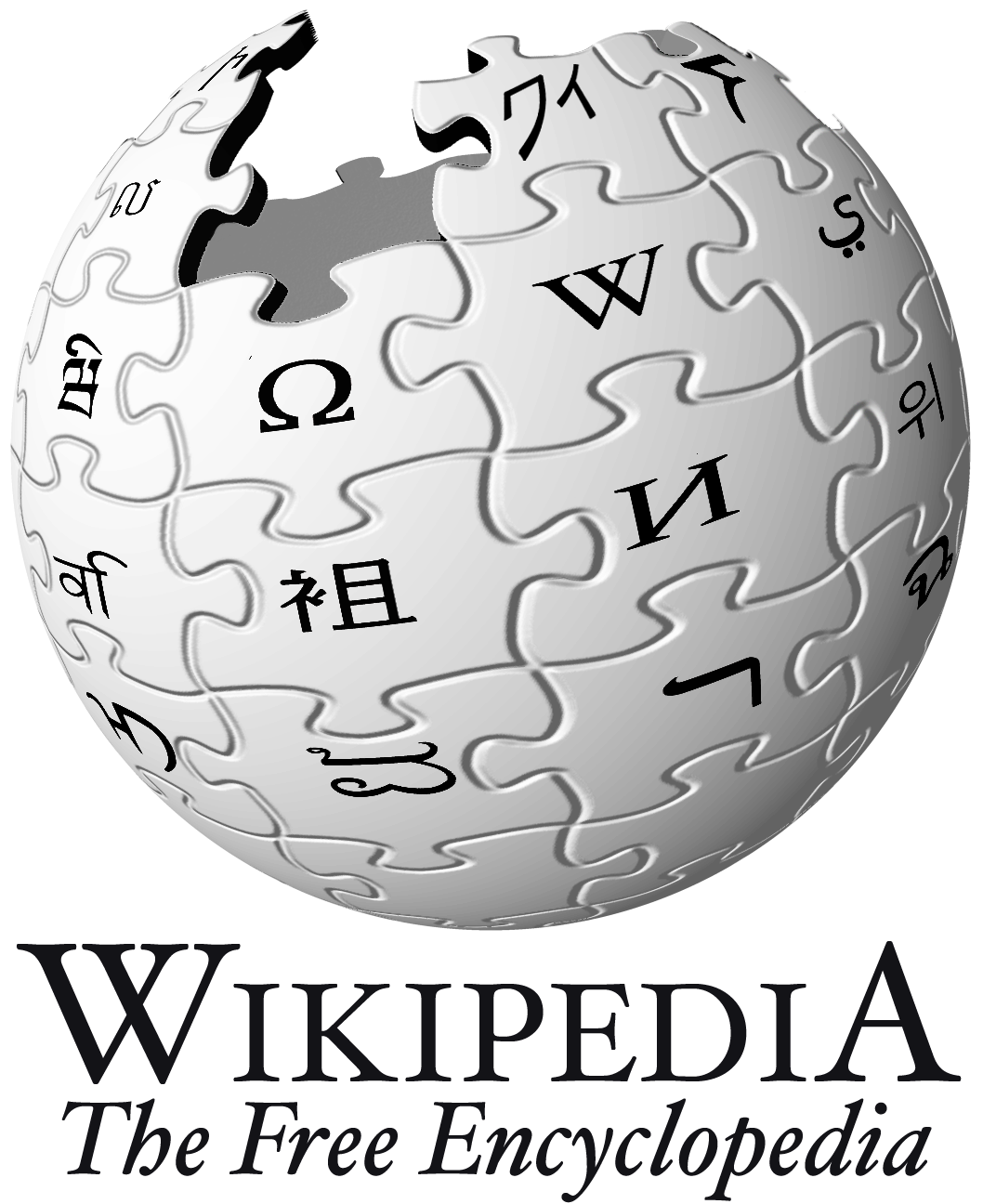 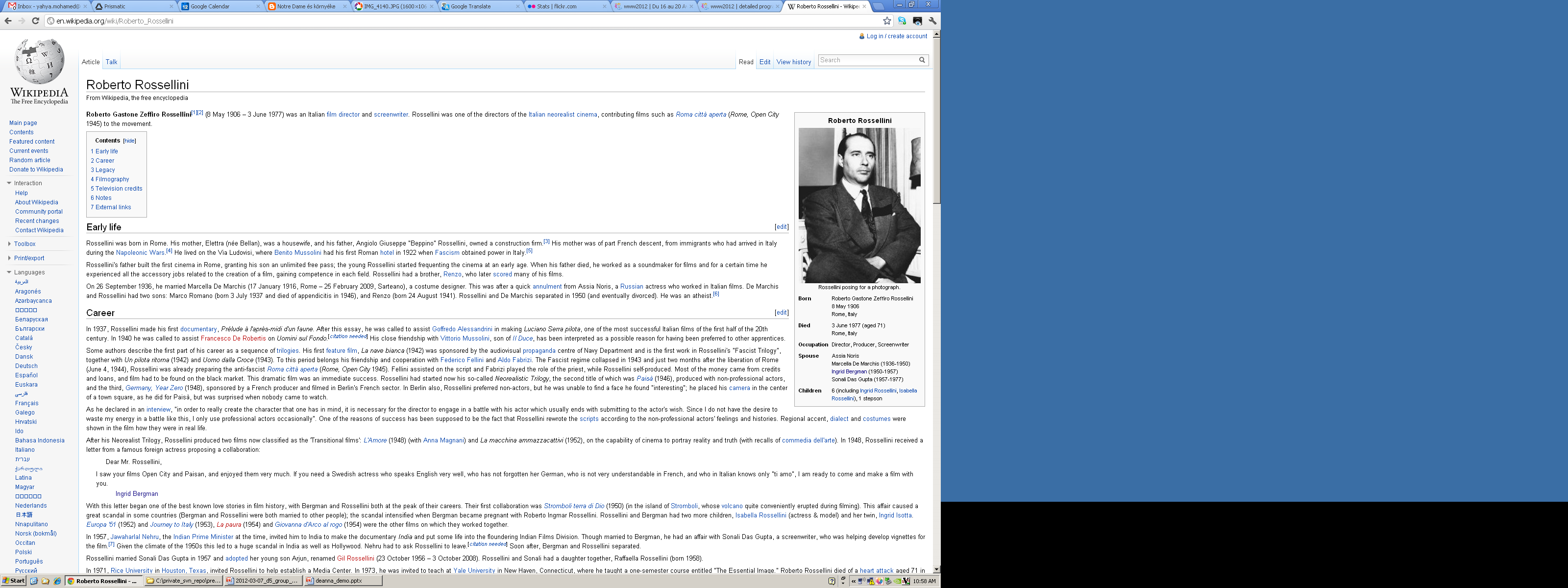 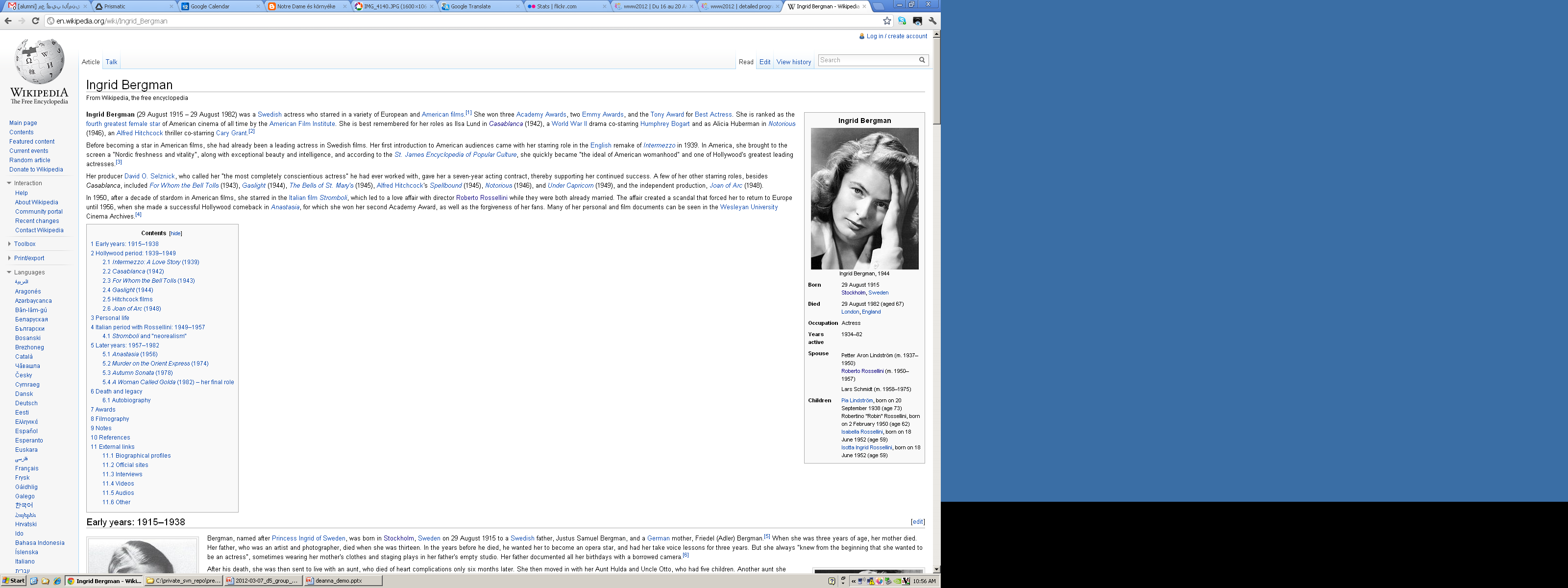 DEANNA
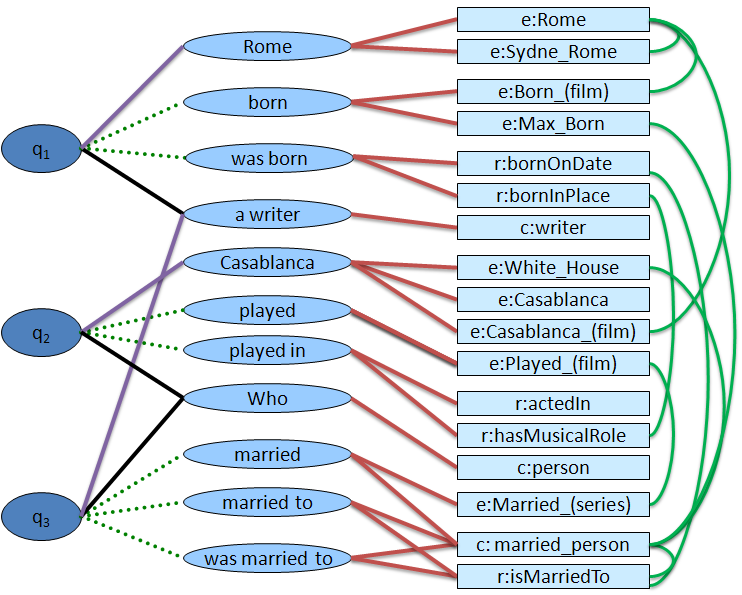 SPARQL
Rome       isA        city
city       subclassOf location
Rossellini mariedTo   Bergman
?p type person.
?p actedIn Casablanca_(film).
?p isMarriedTo ?w.
?w type writer .
?w bornIn Rome
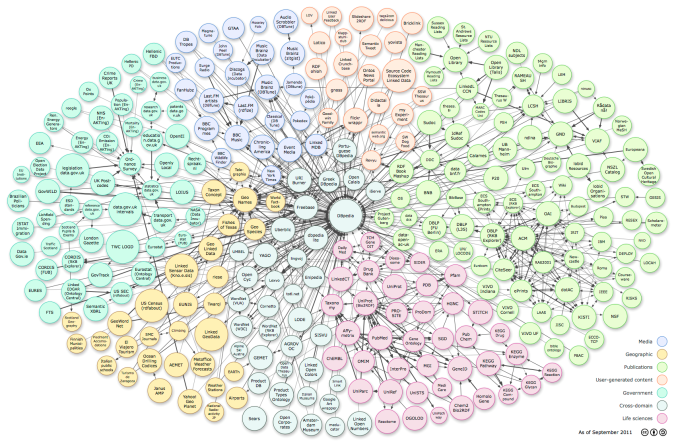 KB
Answers
EMNLP
July 12, 2012
Natural Language Questions for the Web of Data - Yahya et al.
85
Wrap-up
Question
“Who played in Casablanca and was married to a writer born in Rome?”
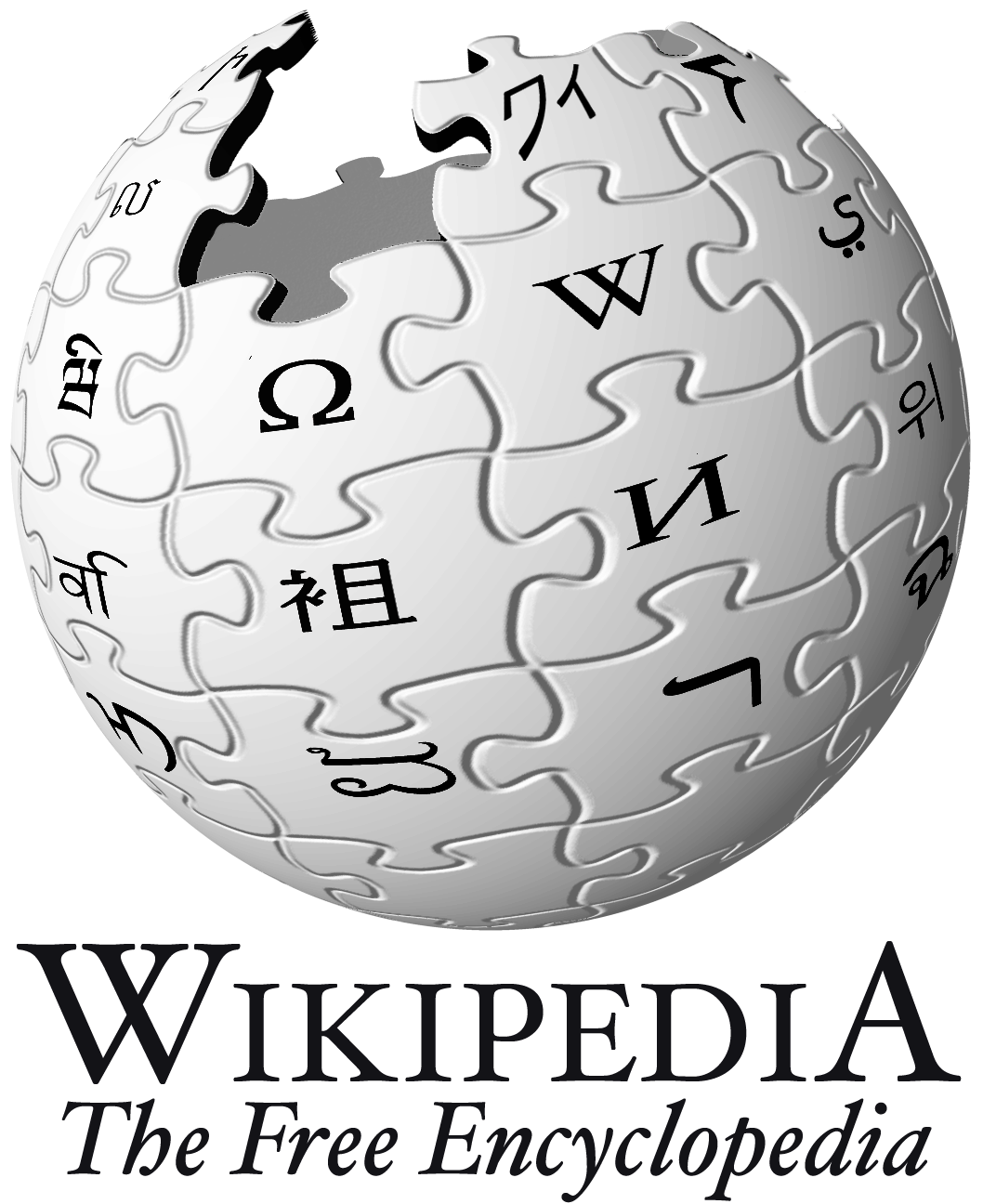 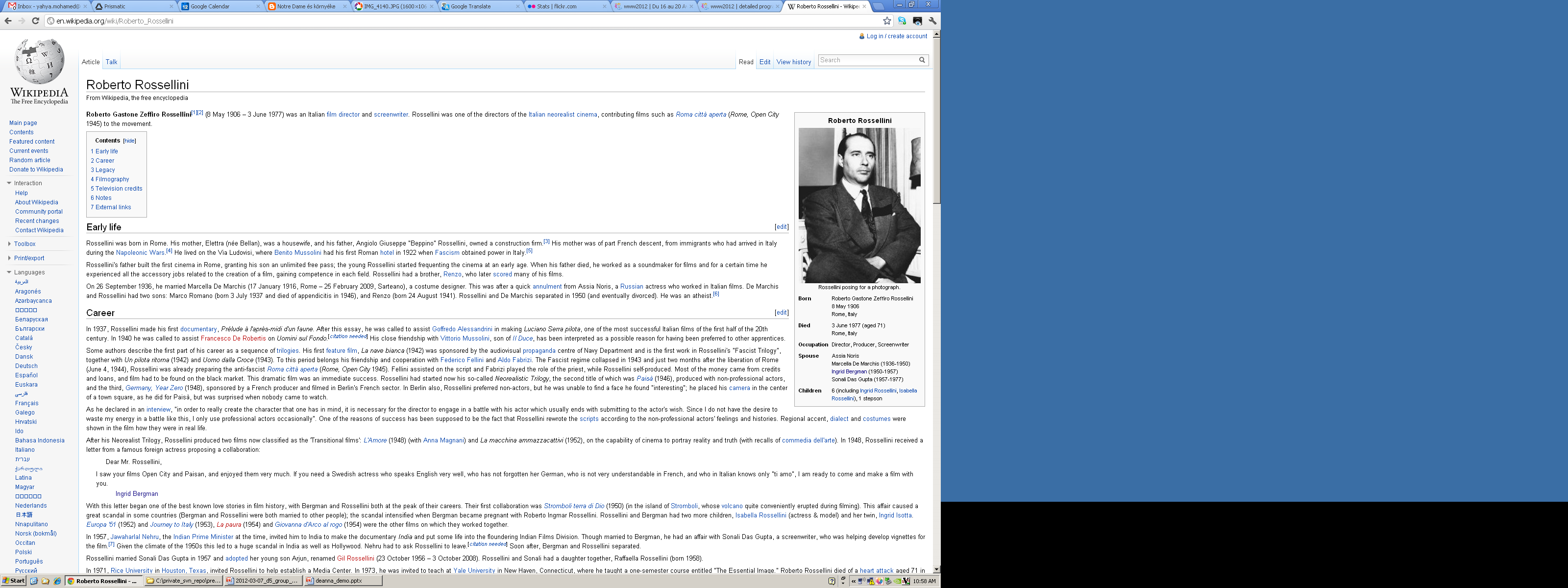 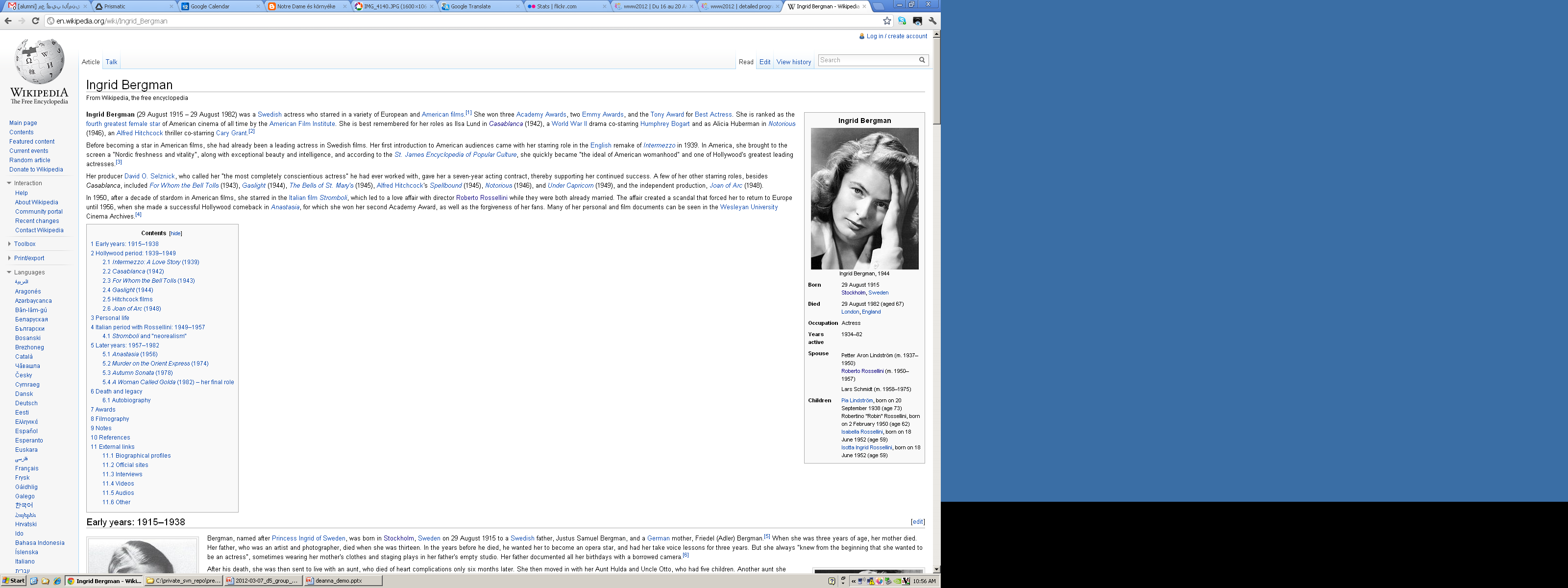 DEANNA
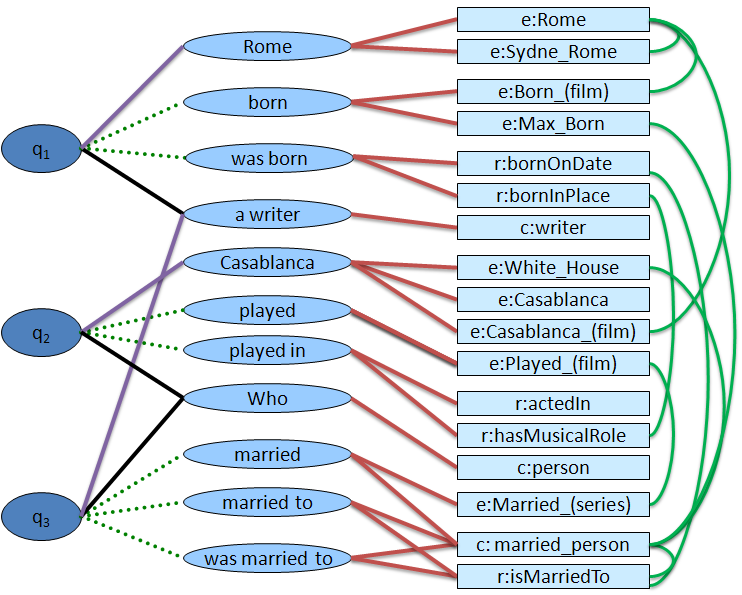 SPARQL
Rome       isA        city
city       subclassOf location
Rossellini mariedTo   Bergman
?p type person.
?p actedIn Casablanca_(film).
?p isMarriedTo ?w.
?w type writer .
?w bornIn Rome
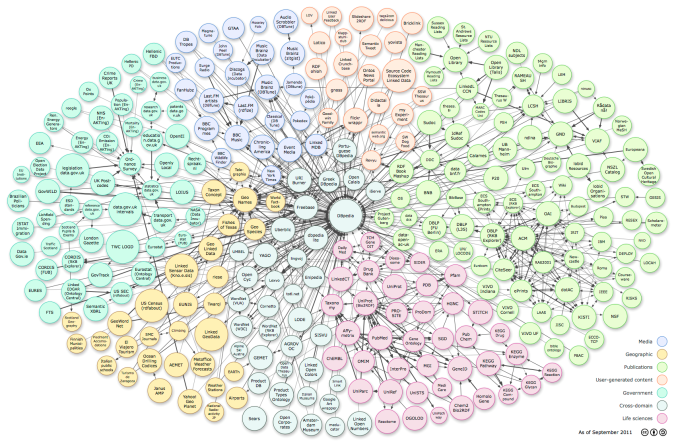 KB
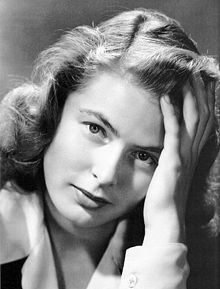 Answers
EMNLP
July 12, 2012
Natural Language Questions for the Web of Data - Yahya et al.
86
Thank you.
Questions/comments?
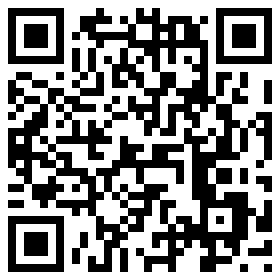 bit.ly/mpi-deanna
EMNLP
July 12, 2012
Natural Language Questions for the Web of Data - Yahya et al.
87